Programación dinamica,
Recurrencias,
Teorema Maestro y BackTracking
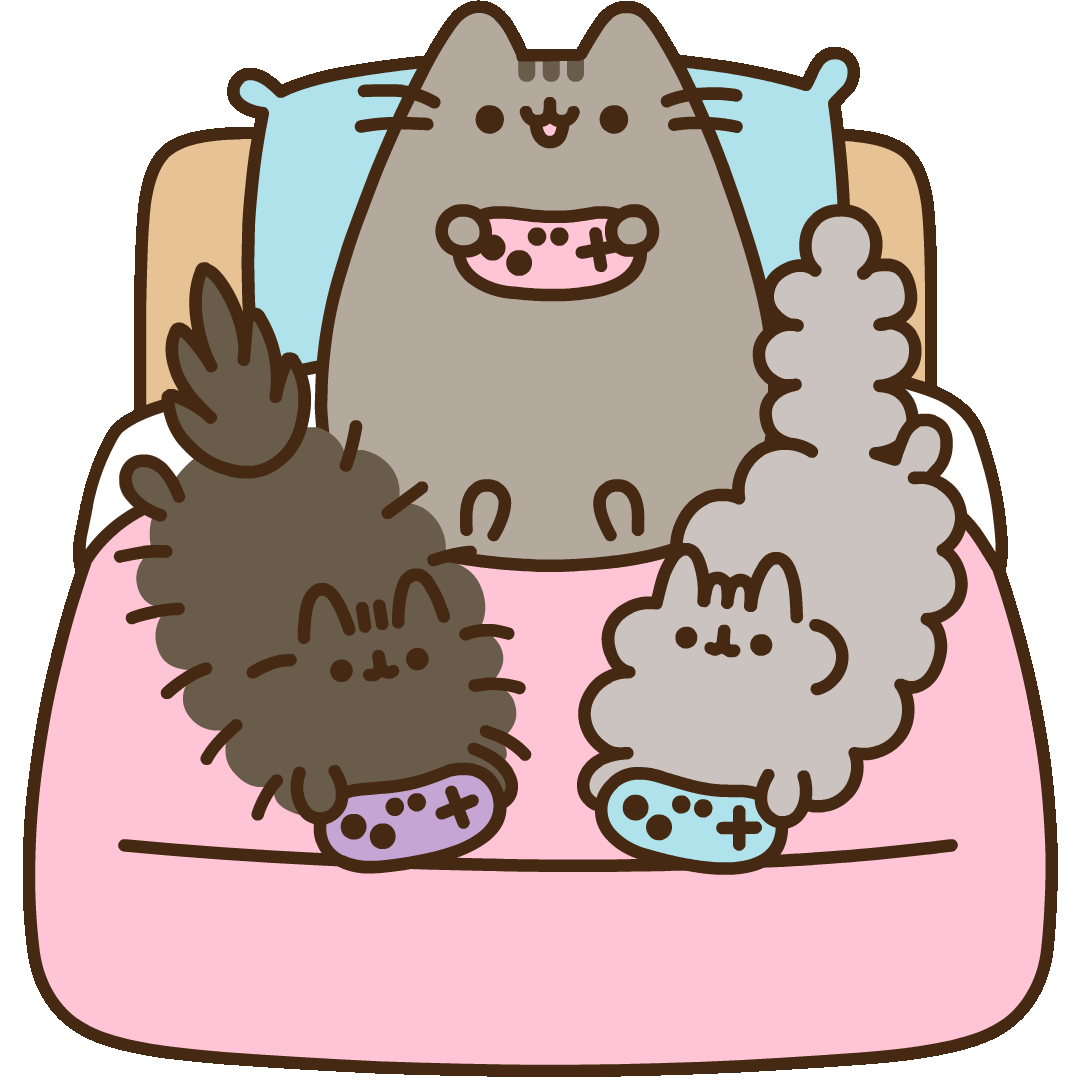 P1 – Las 8 Reinas
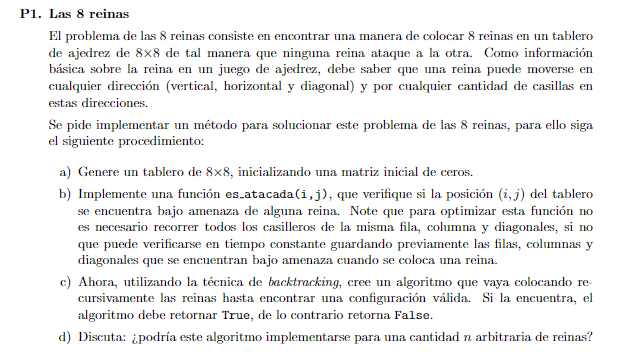 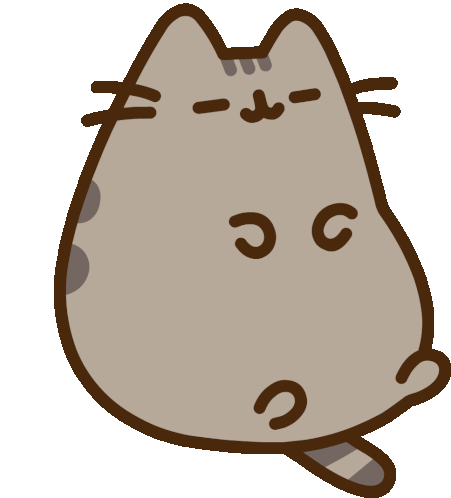 Utilizaremos numpy para crear la matriz de de ceros
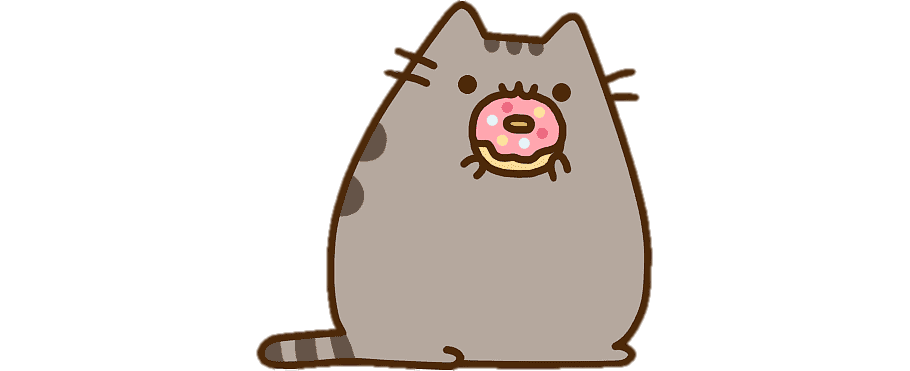 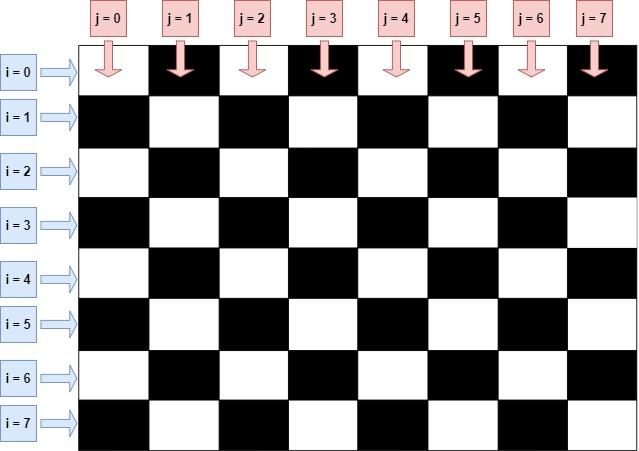 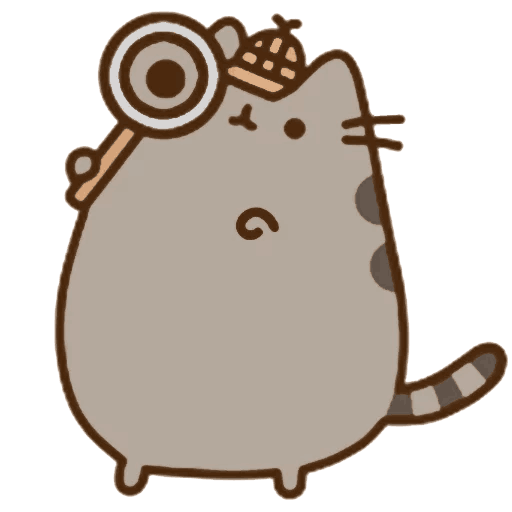 Aprovechemos de definir inteligentemente las diagonales
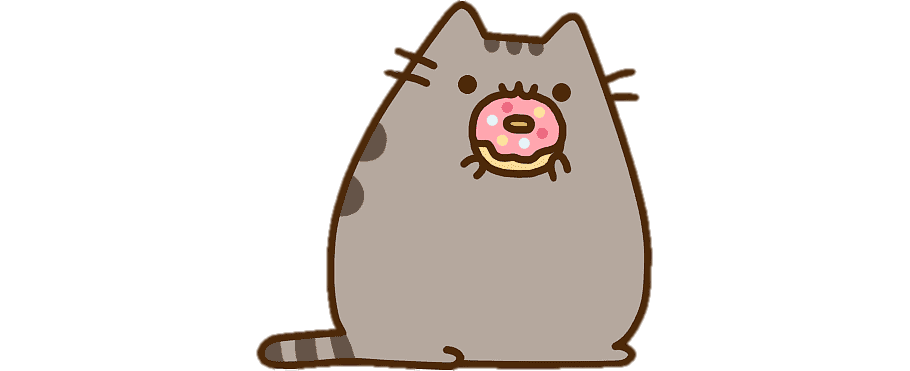 Para describir las diagonales principales podemos decir que 
DP = i - j + 7
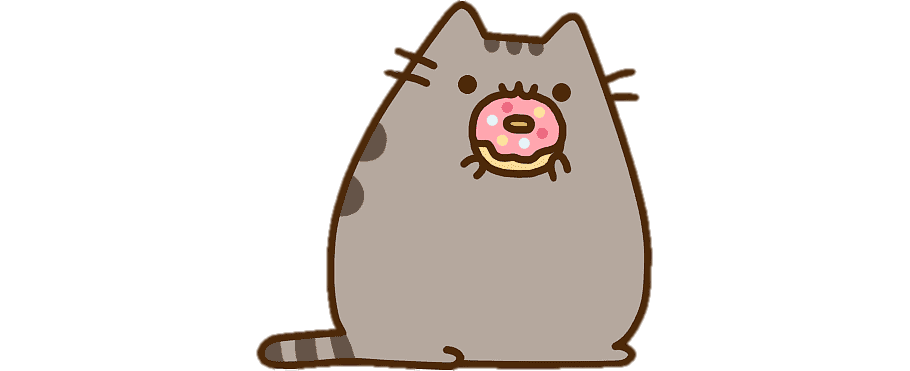 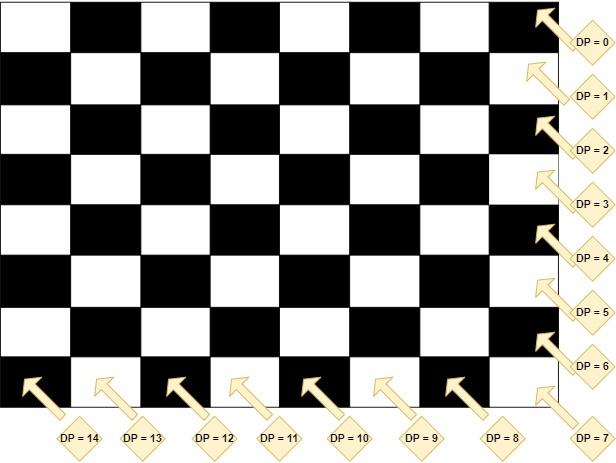 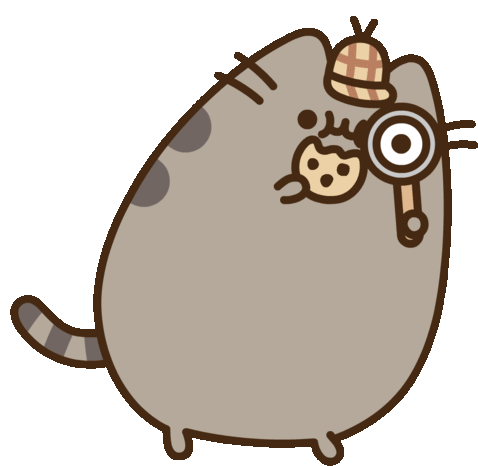 Para describir las diagonales secundarias podemos decir que 
DS = i + j
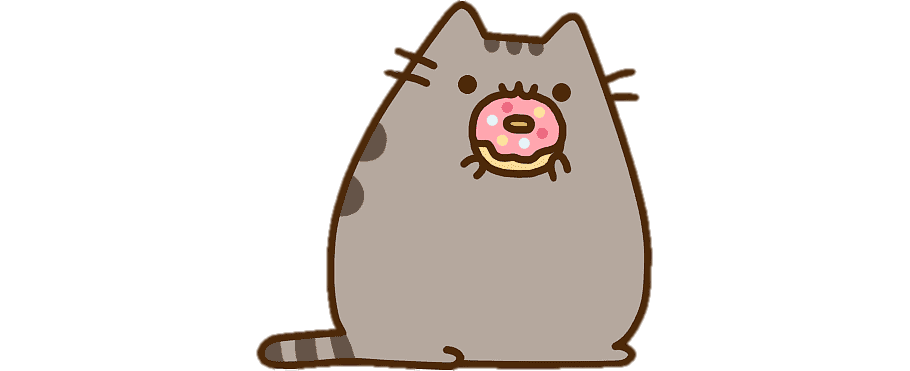 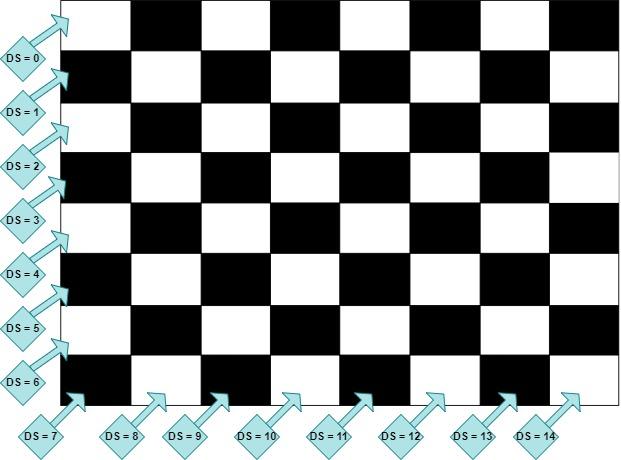 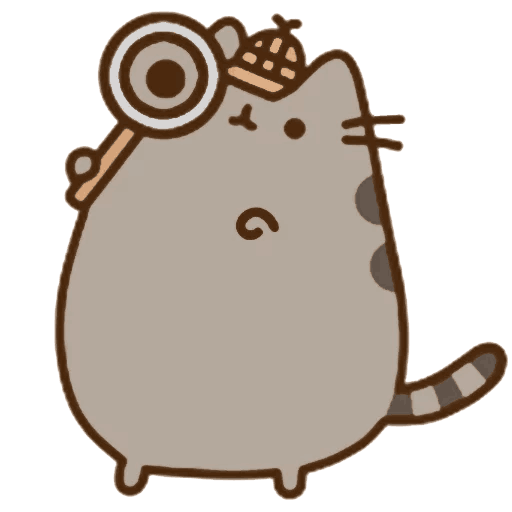 tablero = np.zeros((8,8), dtype = int)
Definamos las matrices
Partimos con el tablero
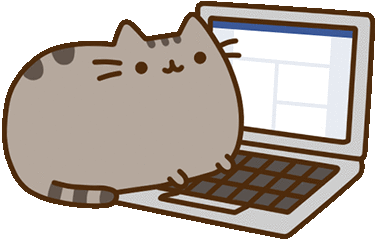 tablero = np.zeros((8,8), dtype = int)
col_atacada = np.zeros(8, dtype=bool)
Definamos las matrices
Luego creamos las columnas
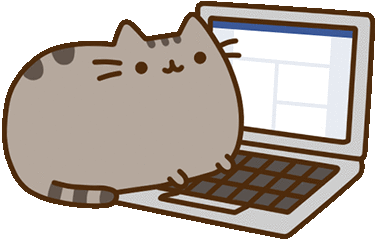 tablero = np.zeros((8,8), dtype = int)
col_atacada = np.zeros(8, dtype=bool) 
dp_atacada = np.zeros(15, dtype=bool)
Definamos las matrices
Seguimos con las diagonales principales
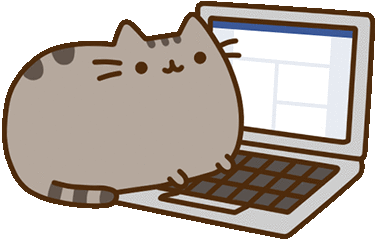 tablero = np.zeros((8,8), dtype = int)
col_atacada = np.zeros(8, dtype=bool) 
dp_atacada = np.zeros(15, dtype=bool) 
ds_atacada = np.zeros(15, dtype=bool)
Definamos las matrices
Finalmente las diagonales secundarias
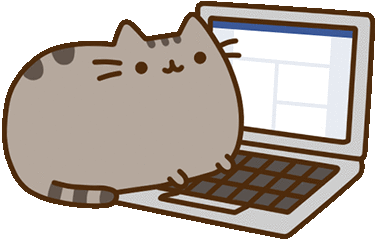 Análisemos la logica del programa que debemos construir
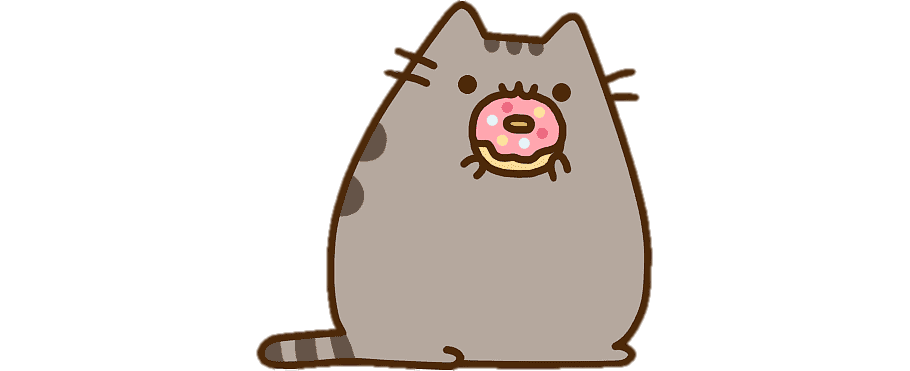 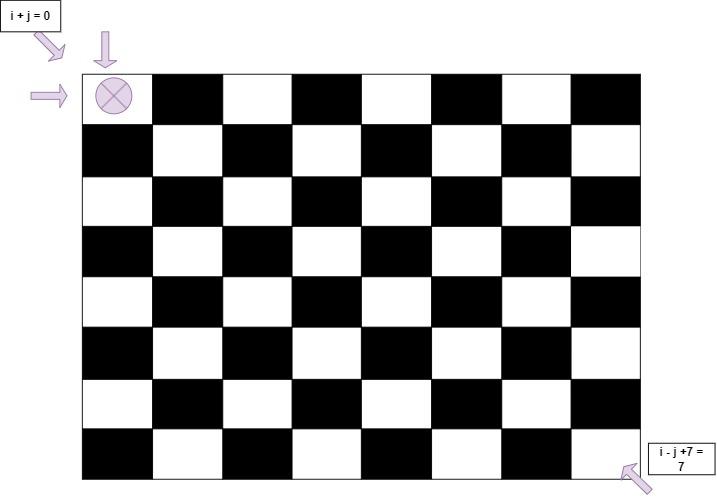 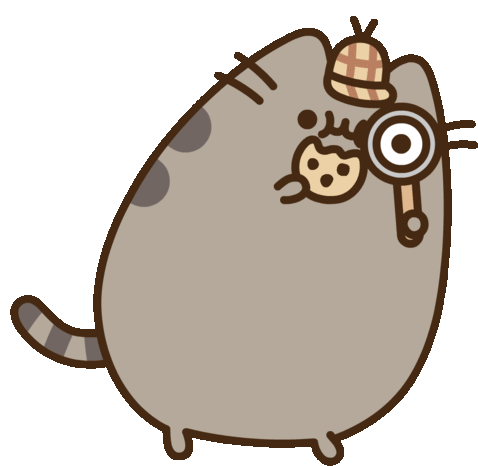 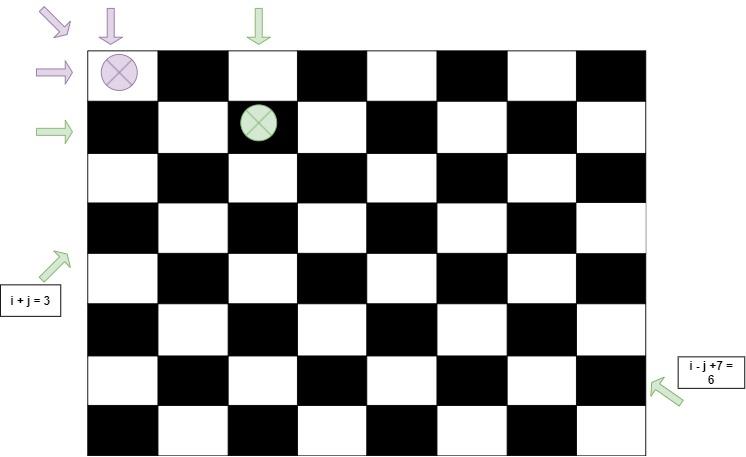 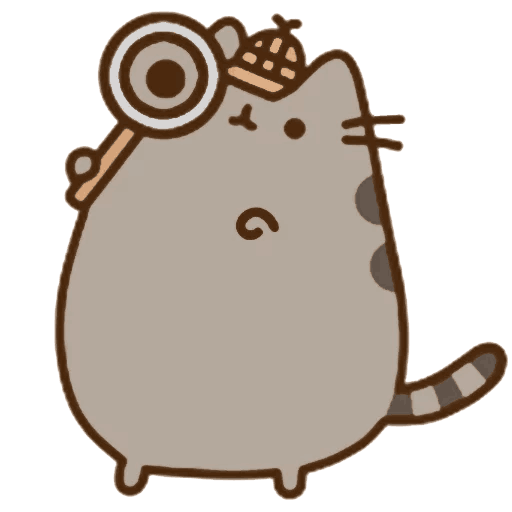 Pasemos lo que pasa al colocar una reina a código
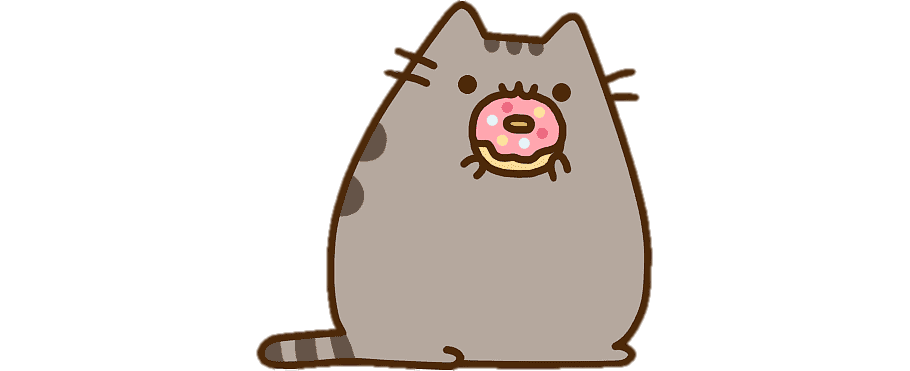 def colocar_reina(i,j):
  tablero[i,j]=1
  col_atacada[j]=True 
  dp_atacada[i-j+7]=True
  ds_atacada[i+j]=True
Marcamos los lugares que puede atacar una reina
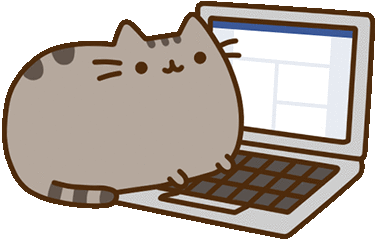 def quitar_reina(i,j):
  	tablero[i,j]=0
  	col_atacada[j]=False
  dp_atacada[i-j+7]=False
  ds_atacada[i+j]=False
Desmarcamos los lugares que atacaba esa reina
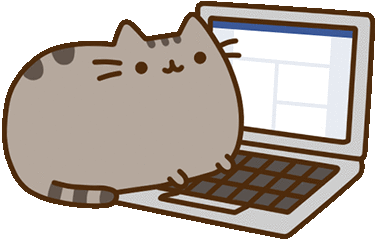 Entonces ahora, cómo sabemos si será atacada
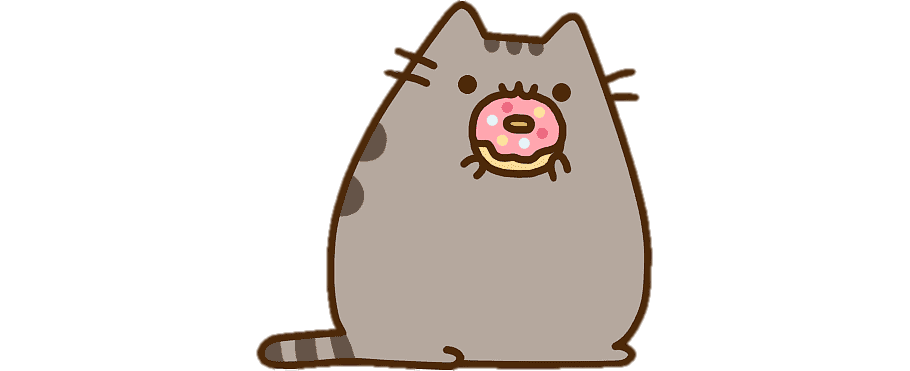 def es_atacada(i,j):
return col_atacada[j] or 
dp_atacada[i-j+7] or
ds_atacada[i+j]
Desmarcamos los lugares que atacaba esa reina
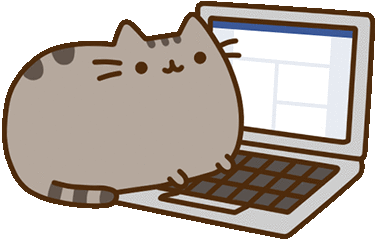 Ahora, tratemos de posicionar las reinas utilizando backtracking
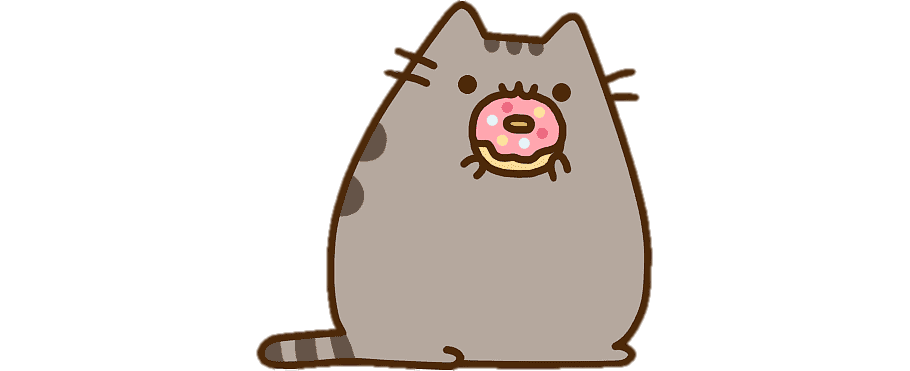 def ocho_reinas(i = 0):
Partimos colocando en la fila 0
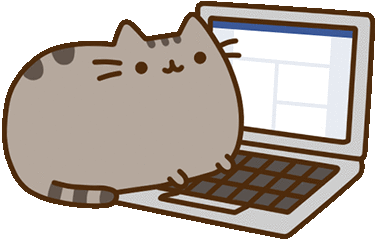 def ocho_reinas(i = 0):
if i == 8: 
return True
Si llegamos a i == 8, es por que ya se colocaron todas las reinas
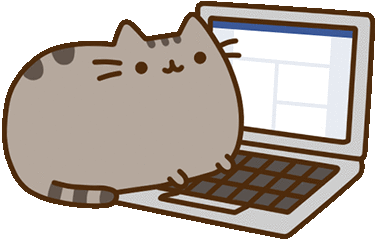 def ocho_reinas(i = 0):
if i == 8: 
return True
for j in range(0,8):
Vamos a probar todas las posibles columnas para la fila i
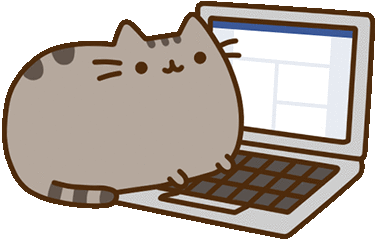 def ocho_reinas(i = 0):
if i == 8: 
return True
for j in range(0,8): 
if not es_atacada(i,j):
colocar_reina(i,j) 
if ocho_reinas(i+1):
return True
Si no está siendo atacada esa posición
Colocamos la reina y probamos las siguientes filas
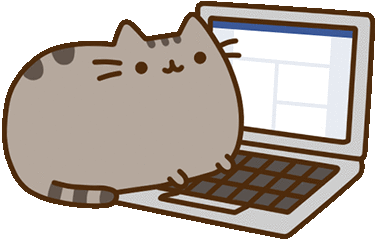 def ocho_reinas(i = 0):
if i == 8: 
return True
for j in range(0,8): 
if not es_atacada(i,j):
colocar_reina(i,j) 
if ocho_reinas(i+1):
return True
quitar_reina(i,j)
Si colocar las siguientes filas recursivamente falla
Esa posición para reina no nos sirve
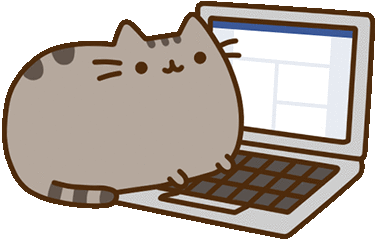 def ocho_reinas(i = 0):
if i == 8: 
return True
for j in range(0,8): 
if not es_atacada(i,j):
colocar_reina(i,j) 
if ocho_reinas(i+1):
return True
quitar_reina(i,j) 
return False
Si no funcionó ningún caso
Retornamos False
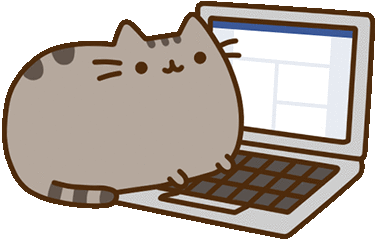 P2 – Ecuaciones de Recurrencia
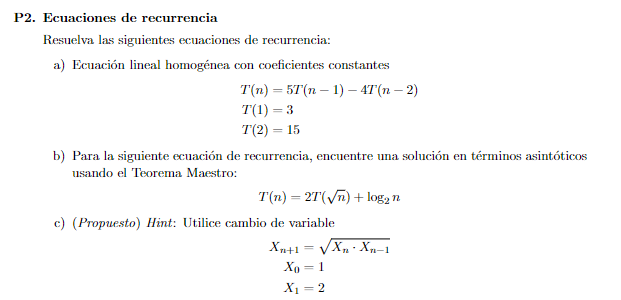 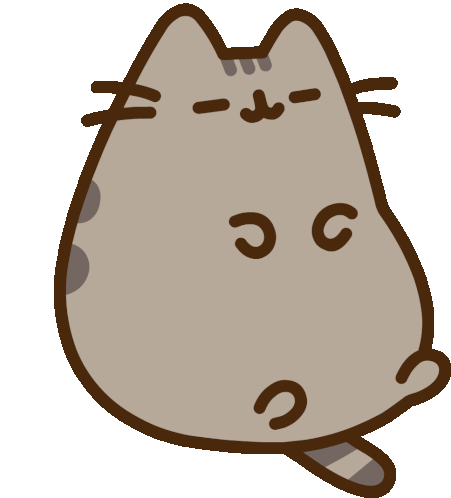 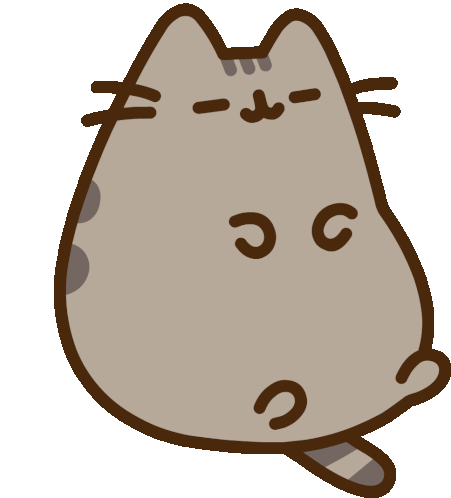 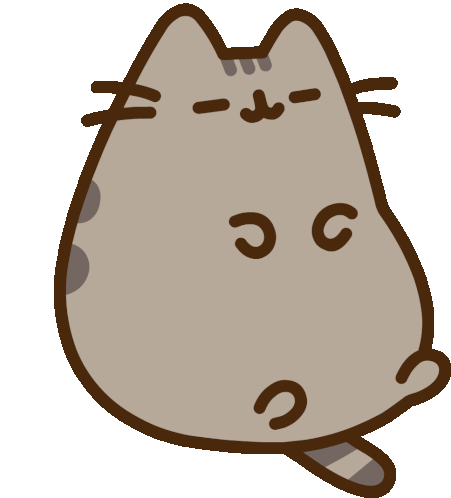 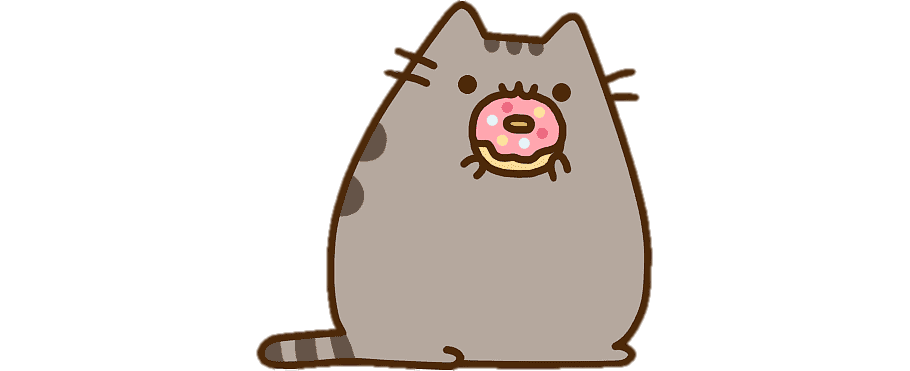 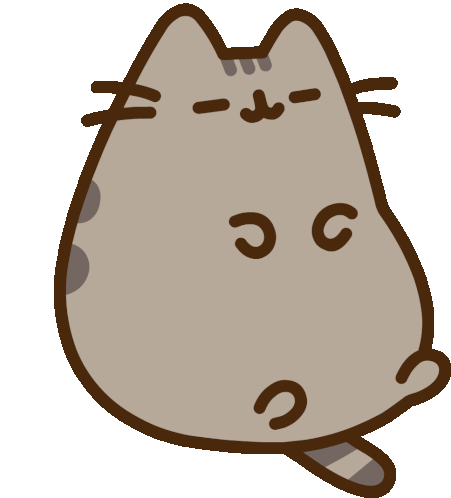 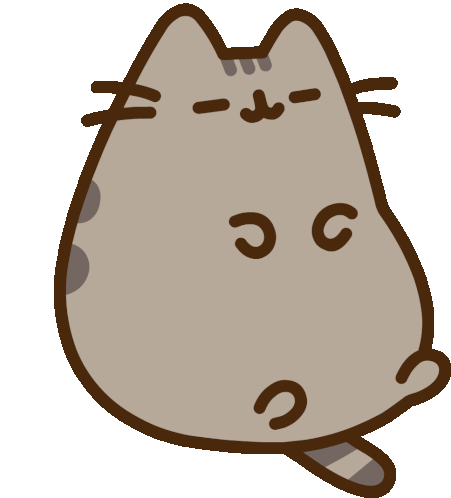 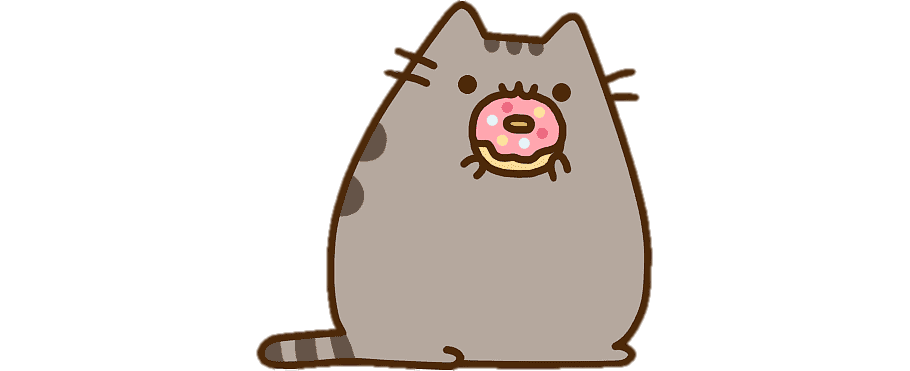 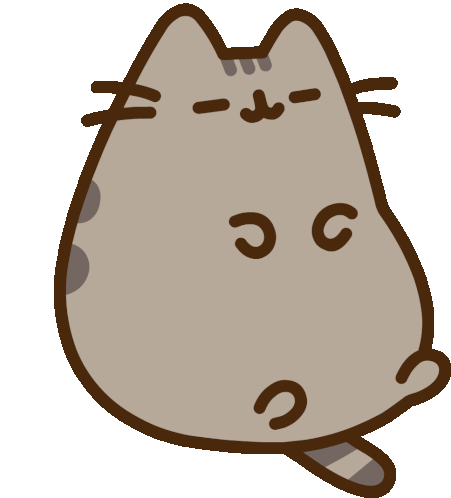 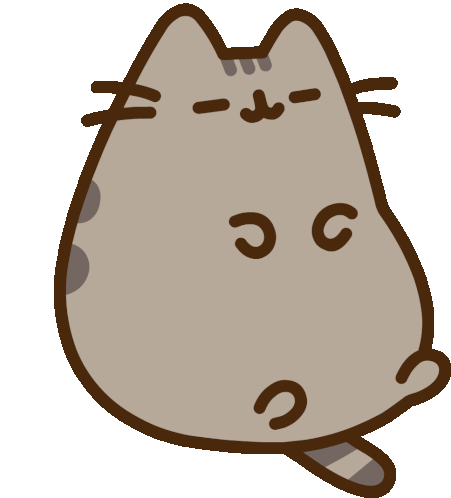 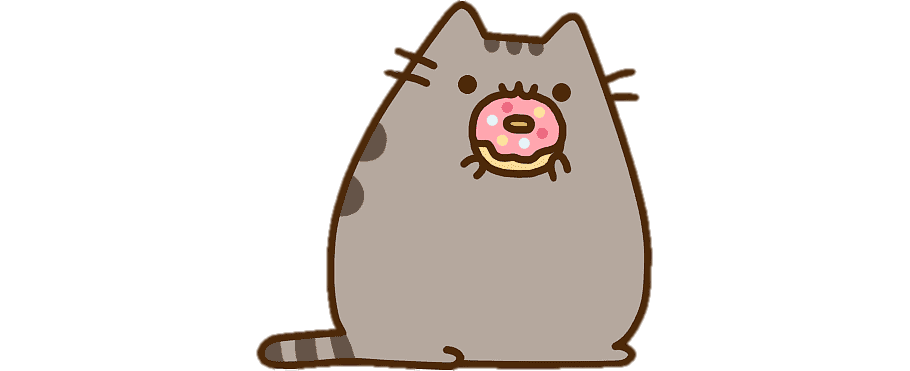 Restando la segunda con la primera nos queda
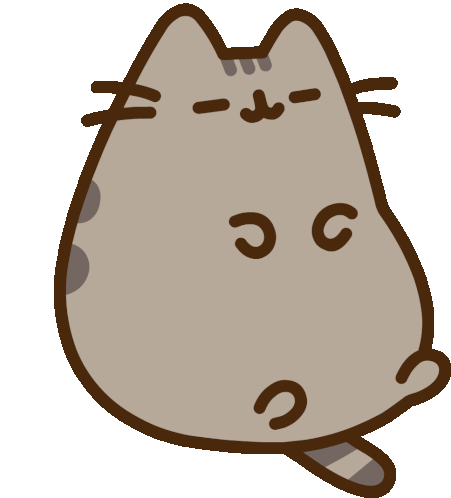 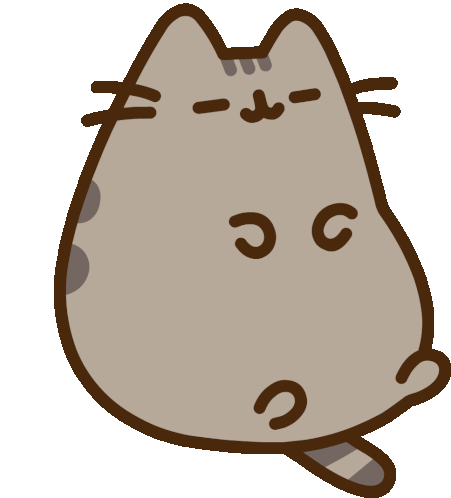 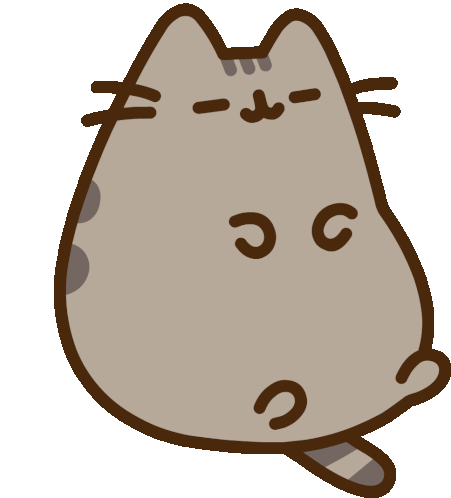 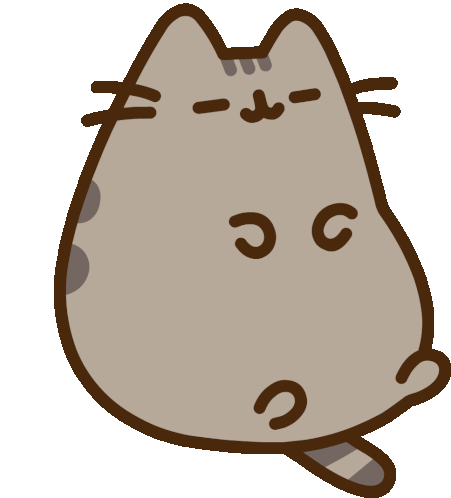 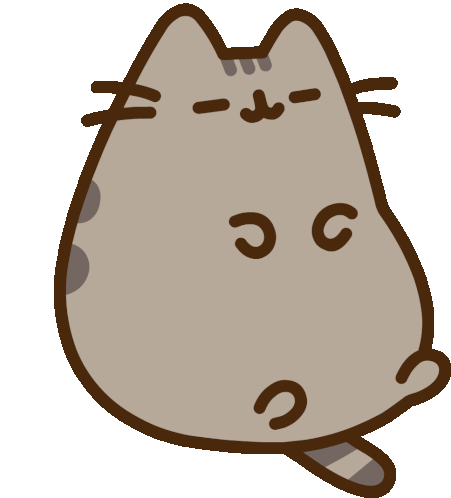 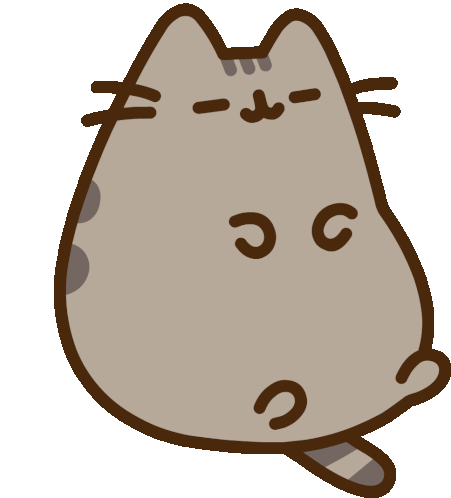 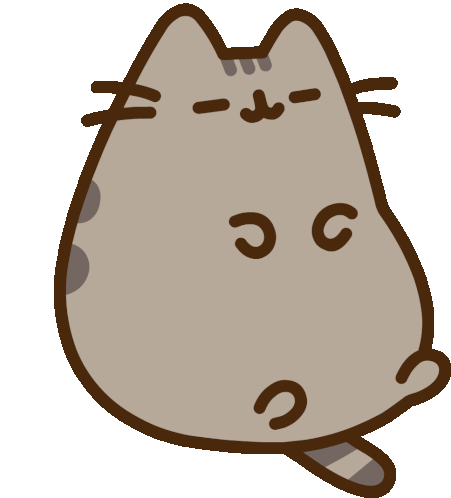 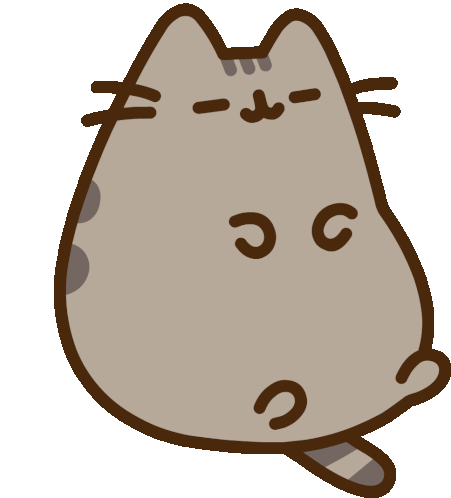 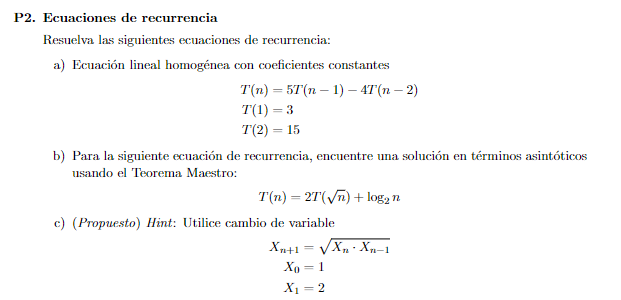 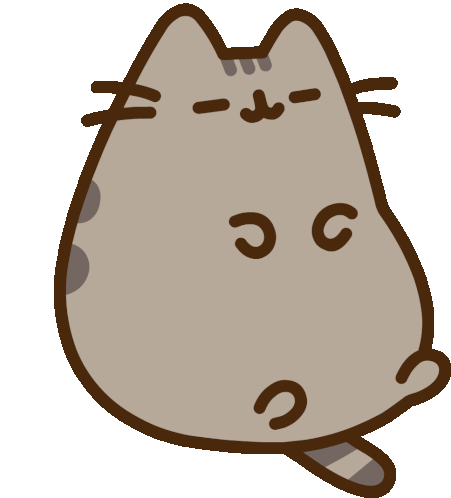 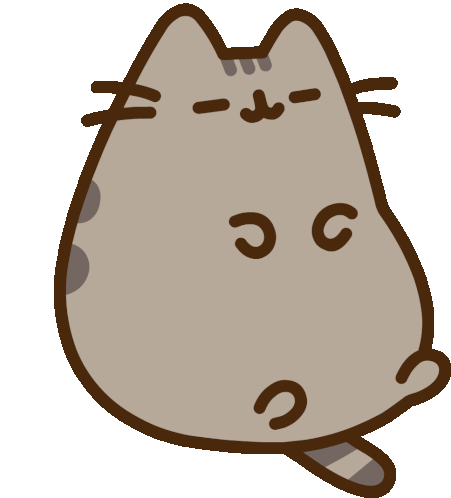 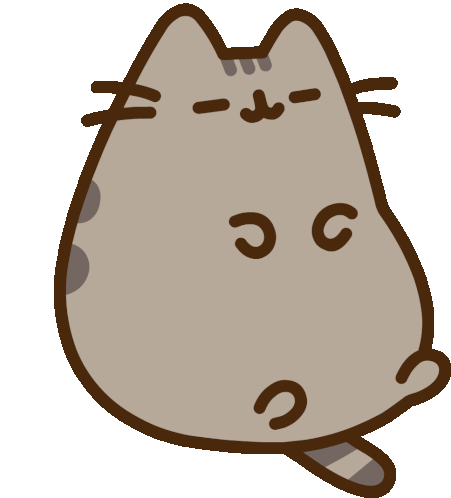 Del Teorema maestro tenemos que
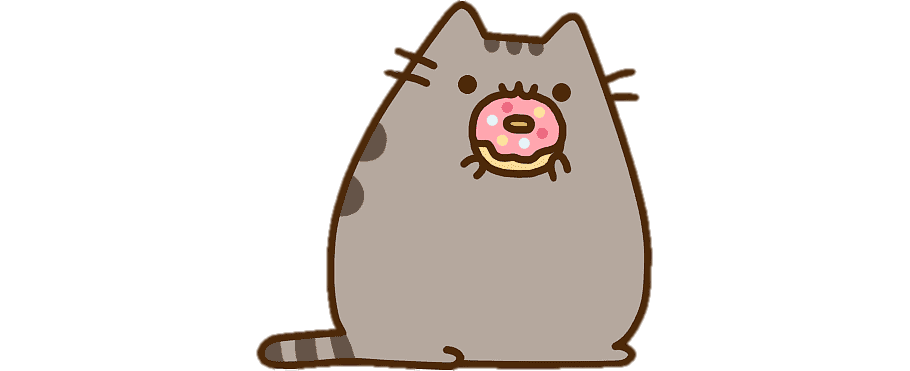 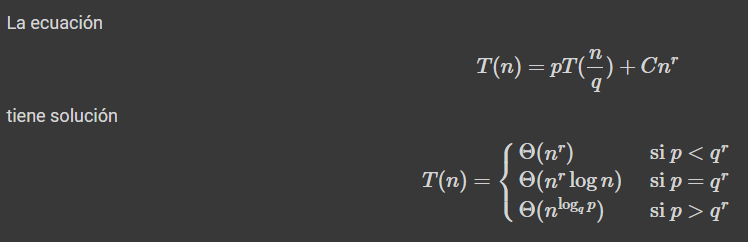 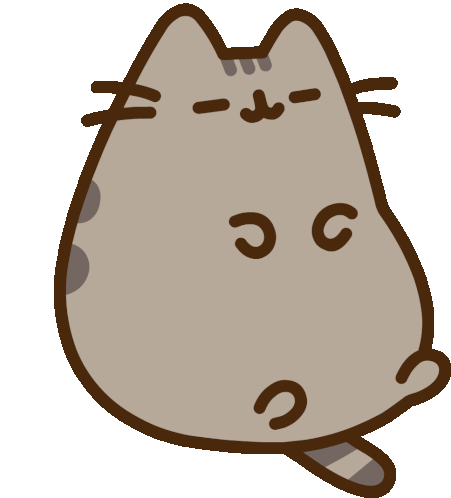 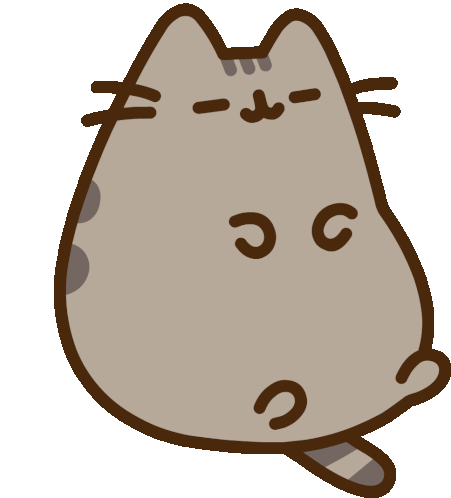 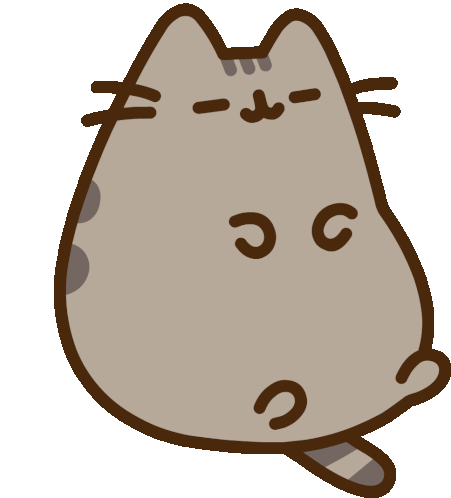 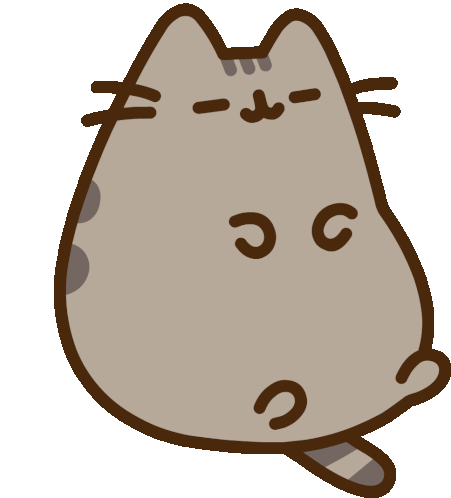 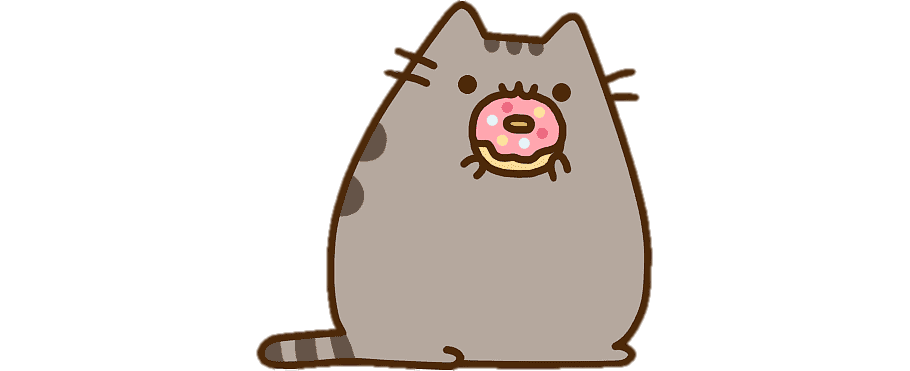 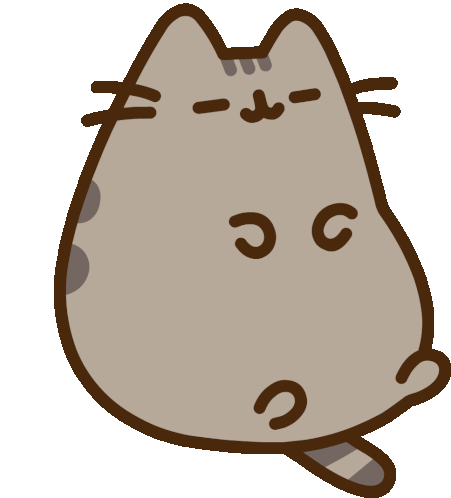 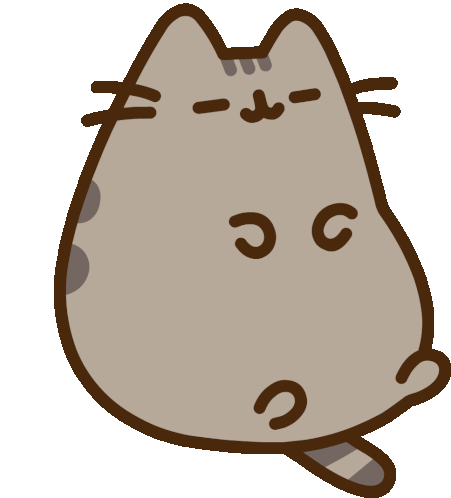 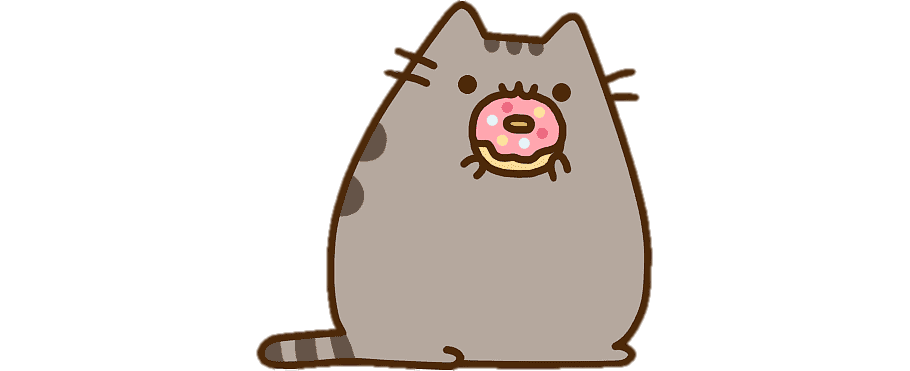 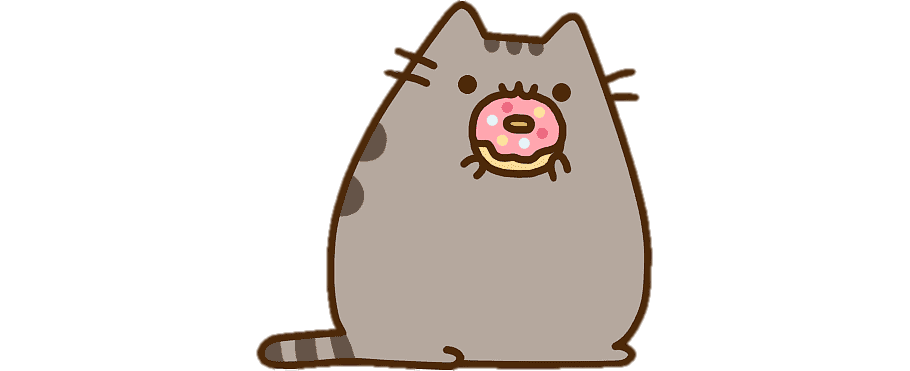 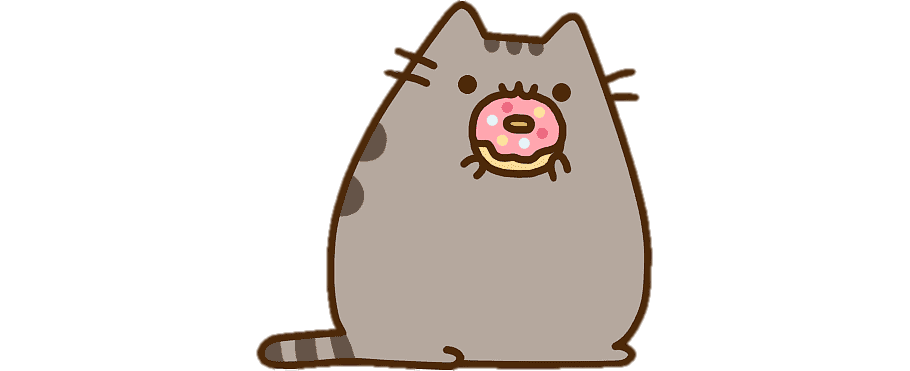 P3 – Subarreglo de suma máxima
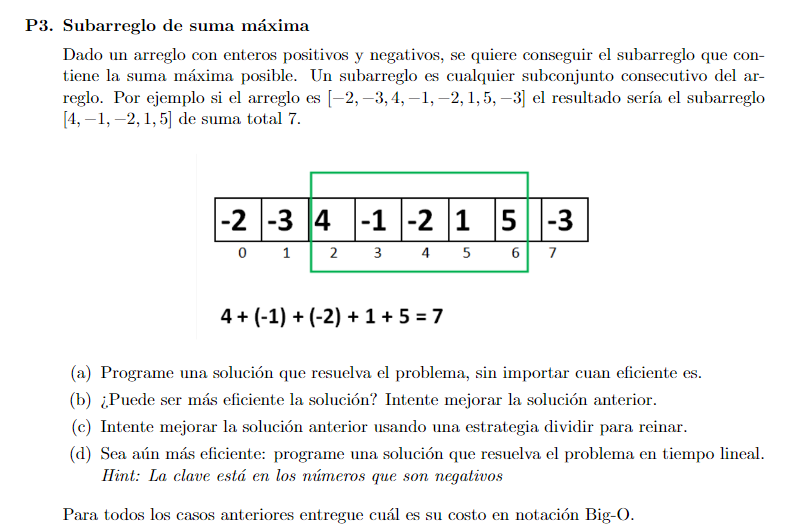 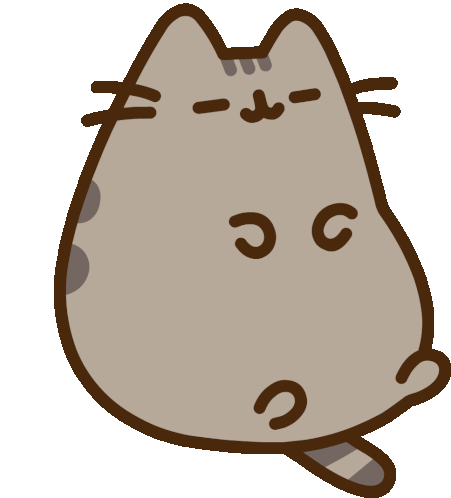 Usaremos i para indicar el inicio del subconjunto
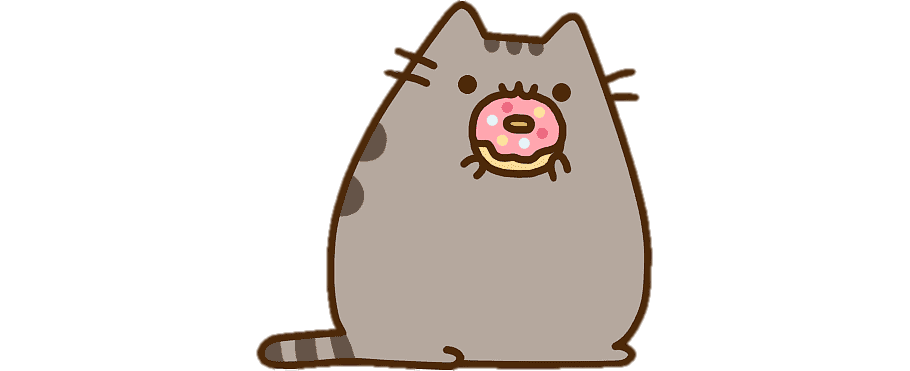 Usaremos i para indicar el inicio del subconjunto
j varia desde i hasta el final del arreglo, para evaluar las secuencias
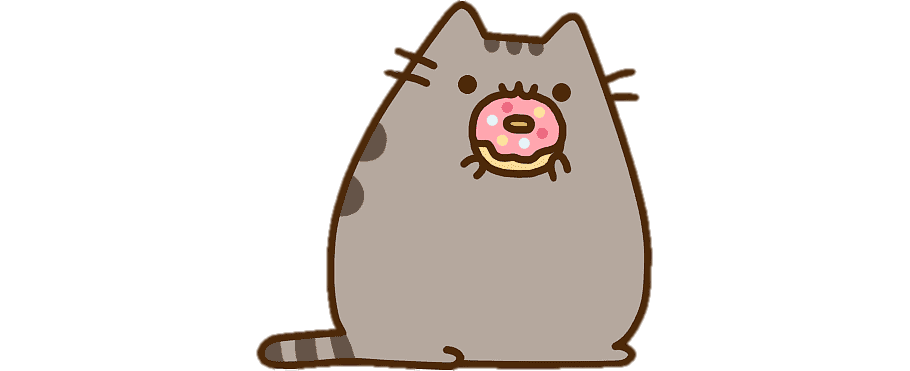 Usaremos i para indicar el inicio del subconjunto
j varia desde i hasta el final del arreglo, para evaluar las secuencias
k recorrerá cada valor secuencia anterior para sumarlo
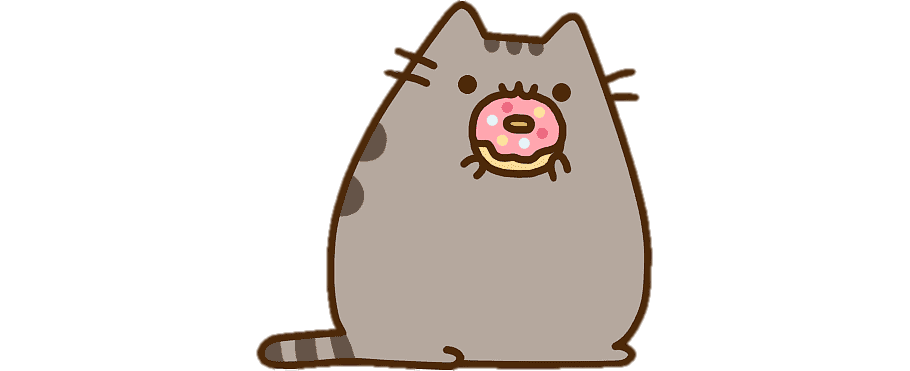 2. Ahora en código
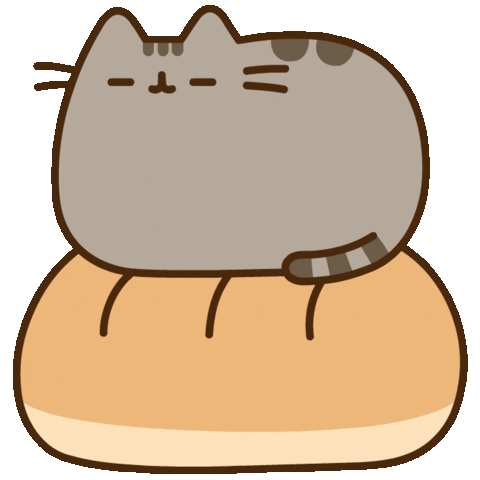 def segmentoMaximo(arr):
	maxSum = 0
Definimos el Invariante
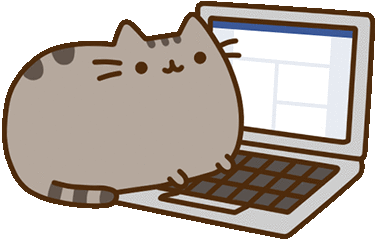 def segmentoMaximo(arr):
	maxSum = 0
	start = 0
	end = 0
Definimos los 
Índices
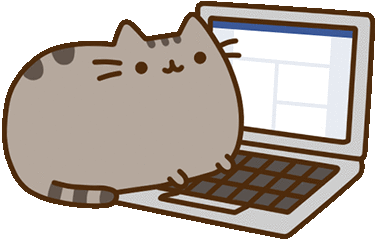 def segmentoMaximo(arr):
	maxSum = 0
	start = 0
	end = 0
	for i in range(len(arr)):
Definimos el recorrido de los valores del Índice i
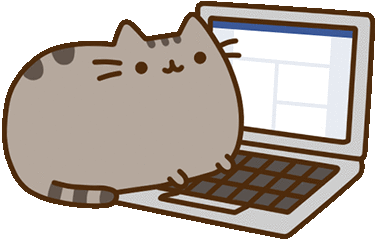 def segmentoMaximo(arr):
	maxSum = 0
	start = 0
	end = 0
	for i in range(len(arr)):
		for j in range(i, len(arr)):
Definimos el recorrido de los valores del Índice j
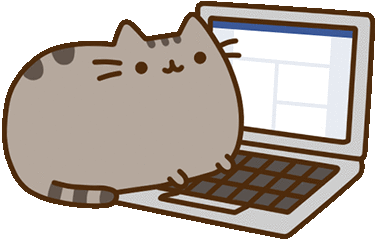 def segmentoMaximo(arr):
	maxSum = 0
	start = 0
	end = 0
	for i in range(len(arr)):
		for j in range(i, len(arr)):
			thisSum = 0
Definimos variable aux para acumular la suma de la secuencia
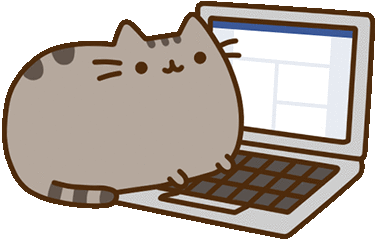 def segmentoMaximo(arr):
	maxSum = 0
	start = 0
	end = 0
	for i in range(len(arr)):
		for j in range(i, len(arr)):
			thisSum = 0
			for k in range(i, j + 1):
				thisSum += arr[k]
Sumamos los valores de la secuencia al acumulador
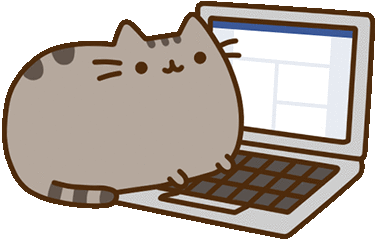 def segmentoMaximo(arr):
	maxSum = 0
	start = 0
	end = 0
	for i in range(len(arr)):
		for j in range(i, len(arr)):
			thisSum = 0
			for k in range(i, j + 1):
				thisSum += arr[k]
			if thisSum > maxSum:
				maxSum = thisSum
				start = i
				end = j
Comparamos y actualizamos el invariante
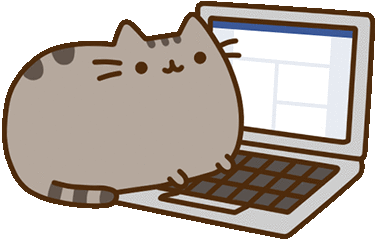 def segmentoMaximo(arr):
	maxSum =0
	start = 0
	end = 0
	for i in range(len(arr)):
		for j in range(i, len(arr)):
			thisSum = 0
			for k in range(i, j + 1):
				thisSum += arr[k]
			if thisSum > maxSum:
				maxSum = thisSum
				start = i
				end = j
	print(“usando el arreglo:”, arr)
	print(“Suma máxima:”, maxSum)
	print(“Parte en el índice:”, start)
	print(“Termina en el índice:”, end)
	print(“El segmento máximo es:”, arr[start: end + 1])
Imprimimos lo pedido
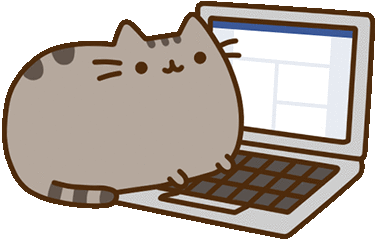 —------------------------------------------------------------------------------------------------
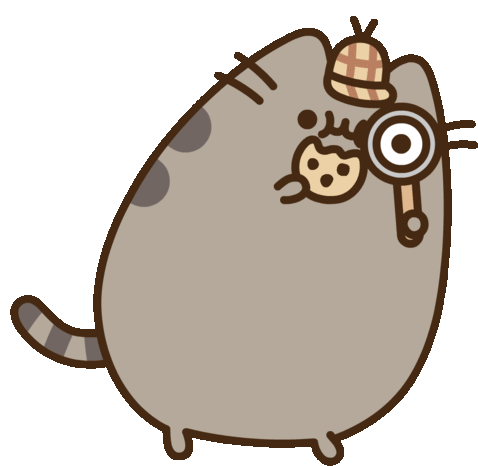 Tratemos de optimizarlo
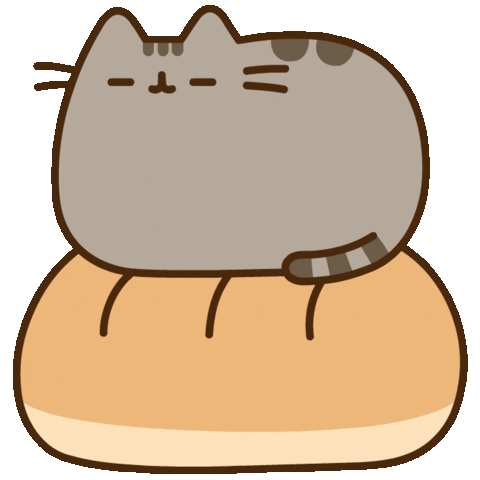 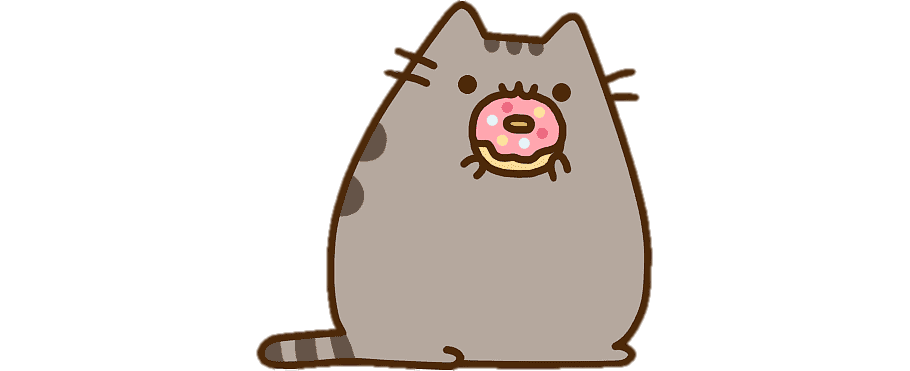 def segmentoMaximo(arr):
	maxSum = 0
	start = 0
	end = 0
	for i in range(len(arr)):
		thisSum = 0
		for j in range(i, len(arr)):
			thisSum += arr[j]
			if thisSum > maxSum:
				maxSum = thisSum
				start = i
				end = j
	print(“usando el arreglo:”, arr)
	print(“Suma máxima:”, maxSum)
	print(“Parte en el índice:”, start)
	print(“Termina en el índice:”, end)
	print(“El segmento máximo es:”, arr[start: end + 1])
Actualizando la nueva condición
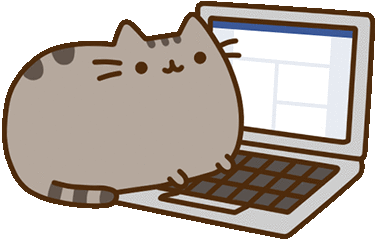 -------------------------------------------------------------
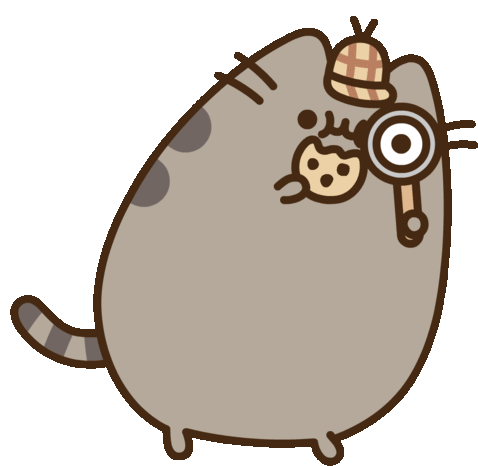 Tratemos de optimizarlo
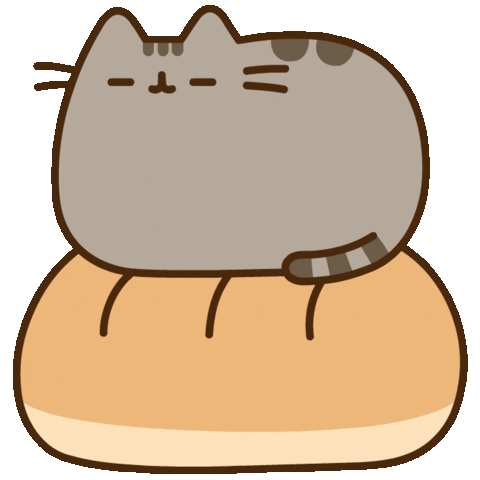 Usemos Dividir para reinar
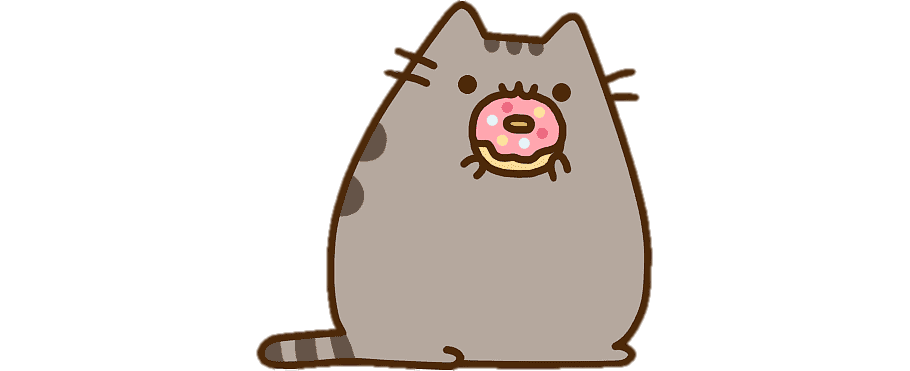 Usemos Dividir para reinar
Dividir el problema en 2 sub-problemas
Resolver recursivamente
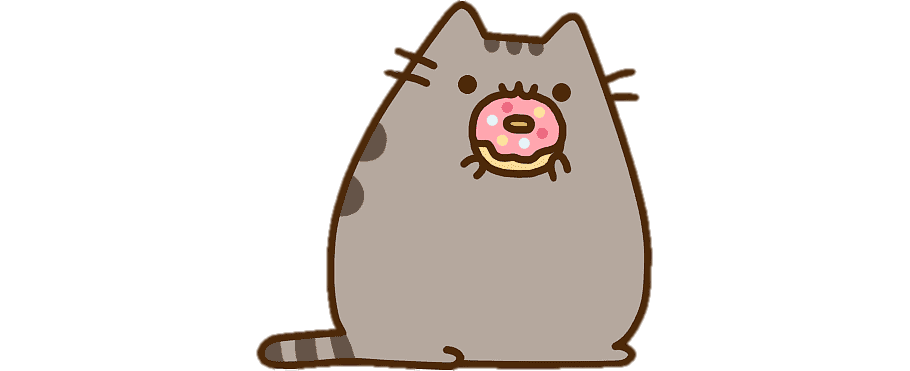 Para dividir el problema, la subsecuencia puede estar en tres partes
Primera mitad del arreglo
Segunda mitad del arreglo
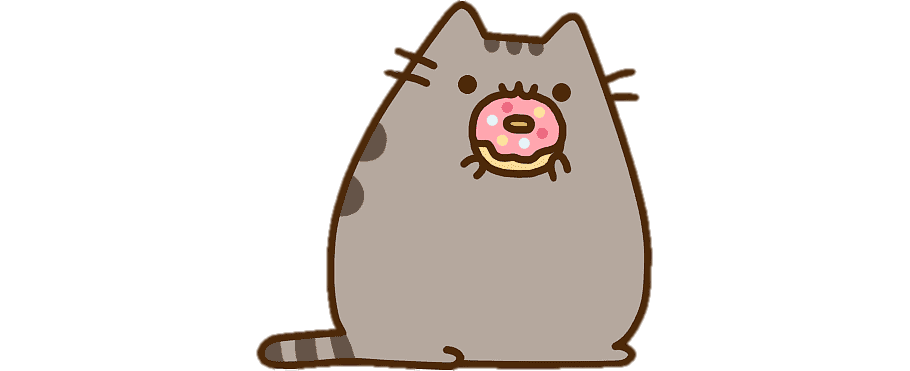 Para dividir el problema, la subsecuencia puede estar en tres partes
Primera mitad del arreglo
Segunda mitad del arreglo
Cruza por el medio de ambas mitades
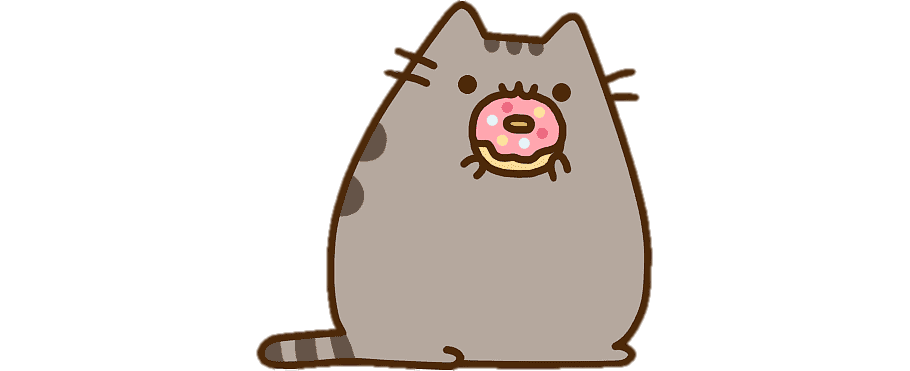 Si A = [4, -3, 5, -2, -1, 2, 6, -2]
La primera mitad [4, -3, 5, -2] = 6 (4-3+5)
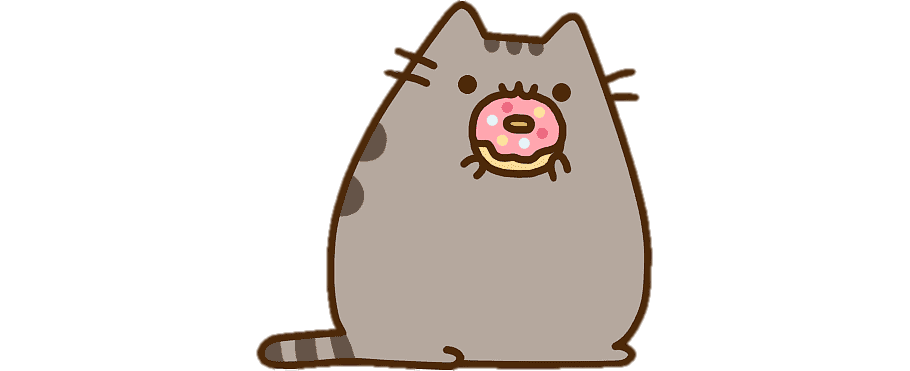 Si A = [4, -3, 5, -2, -1, 2, 6, -2]
La primera mitad [4, -3, 5, -2] = 6 (4-3+5)
La segunda mitad [-1, 2, 6, -2]= 8 (2+6)
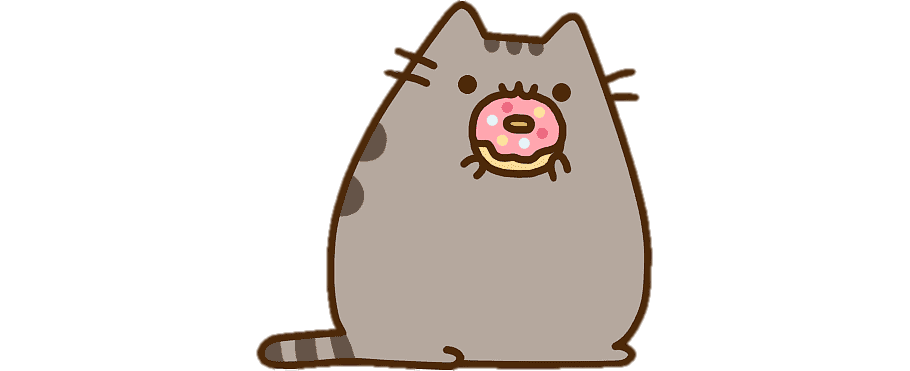 Si A = [4, -3, 5, -2, -1, 2, 6, -2]
La primera mitad [4, -3, 5, -2] = 6 (4-3+5)
La segunda mitad [-1, 2, 6, -2]= 8 (2+6)
La que cruza (4-3+5-2-1+2+6)=11
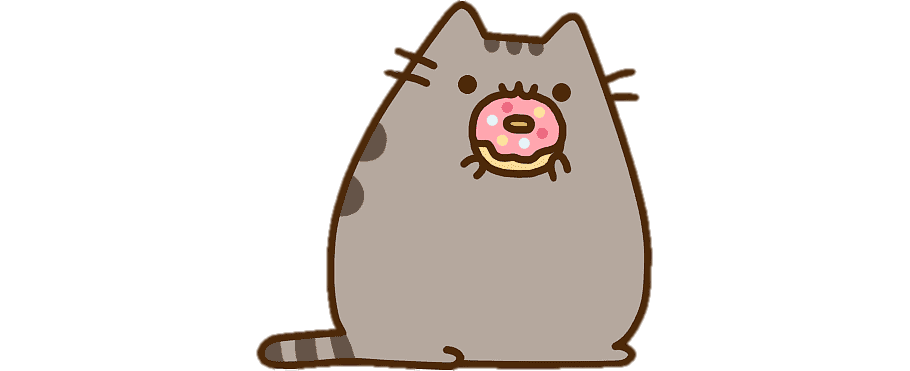 Si A = [4, -3, 5, -2, -1, 2, 6, -2]
La primera mitad [4, -3, 5, -2] = 6 (4-3+5)
La segunda mitad [-1, 2, 6, -2]= 8 (2+6)
La que cruza (4-3+5-2-1+2+6)=11
El resultado es el max(6,8,11)
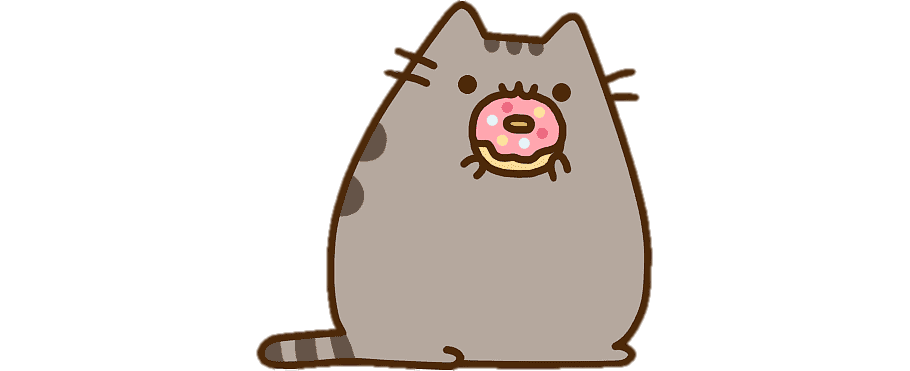 El algoritmo sería el siguiente:
Dividir la secuencia en 2
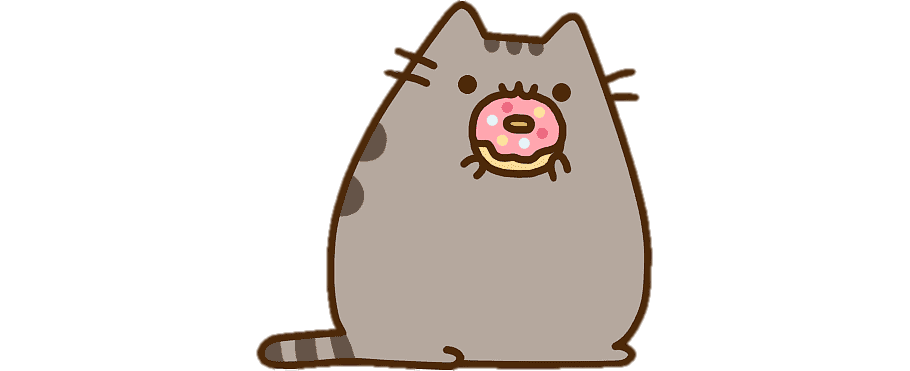 El algoritmo sería el siguiente:
Dividir la secuencia en 2
Resolver recursivamente cada mitad
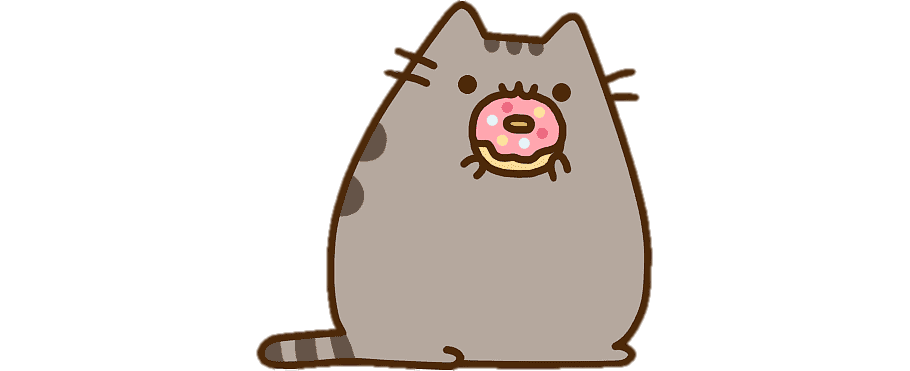 El algoritmo sería el siguiente:
Dividir la secuencia en 2
Resolver recursivamente cada mitad
Caso base: Largo 1 -> 0 si es negativo, el valor en caso contrario
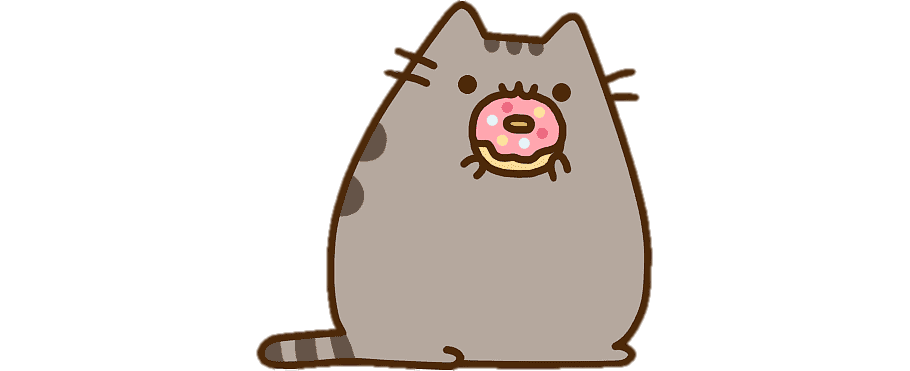 El algoritmo sería el siguiente:
Dividir la secuencia en 2
Resolver recursivamente cada mitad
Caso base: Largo 1 -> 0 si es negativo, el valor en caso contrario
Calcular la suma máxima que pasa por el centro
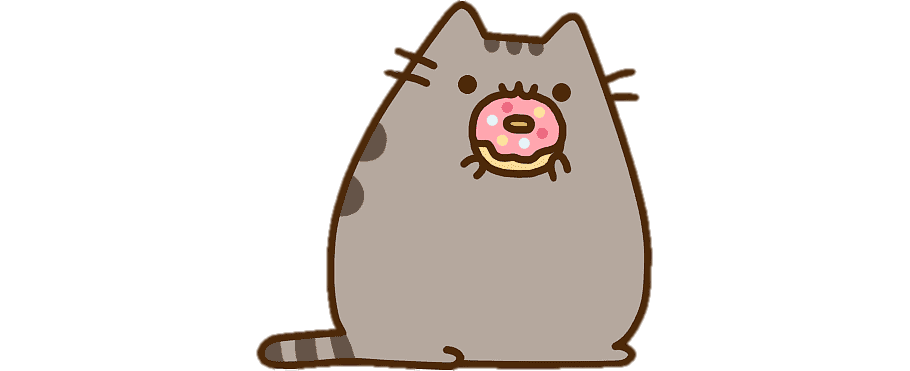 El algoritmo sería el siguiente:
Calcular la suma máxima que pasa por el centro, entonces desde el centro:
Sumar los valores de la primera mitad, de derecha a izquierda
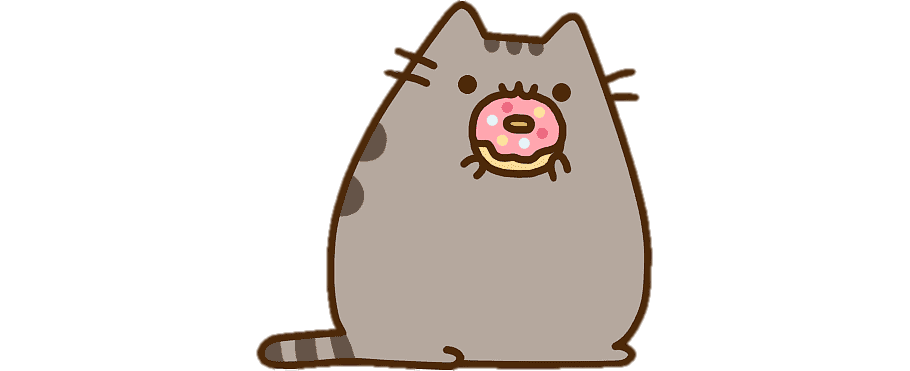 El algoritmo sería el siguiente:
Calcular la suma máxima que pasa por el centro, desde el centro:
Sumar los valores de la primera mitad, de derecha a izquierda
Sumar los valores de la segunda mitad de izquierda a derecha
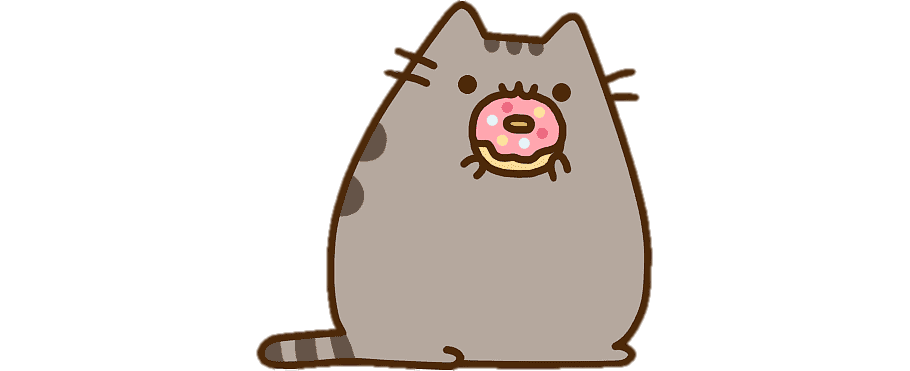 El algoritmo sería el siguiente:
Calcular la suma máxima que pasa por el centro, desde el centro:
Sumar los valores de la primera mitad, de derecha a izquierda
Sumar los valores de la segunda mitad de izquierda a derecha
La suma máxima es la suma de los valores anteriores
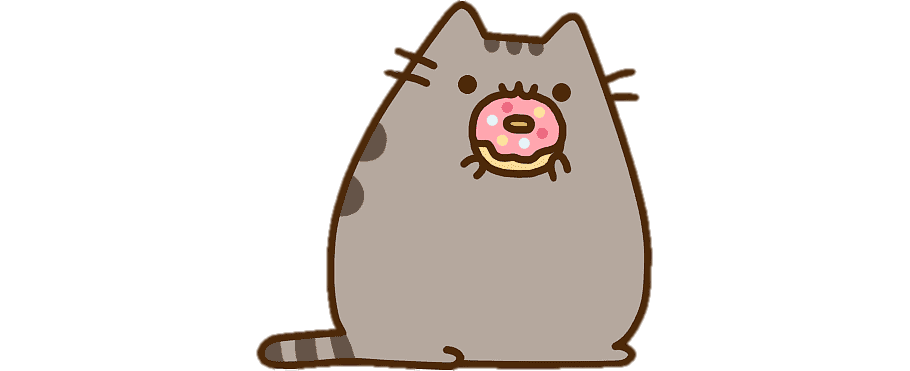 El algoritmo sería el siguiente:
Finalmente retornamos el máximo entre los 3 valores anteriores
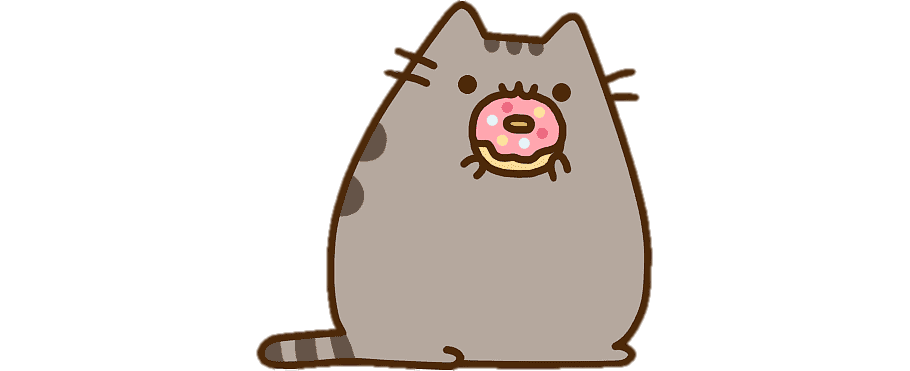 La complejidad temporal está dada por
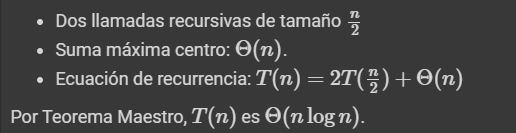 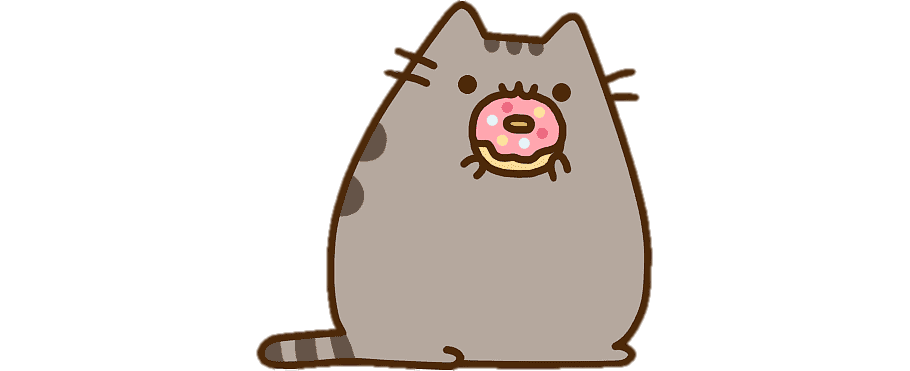 2. Ahora en código
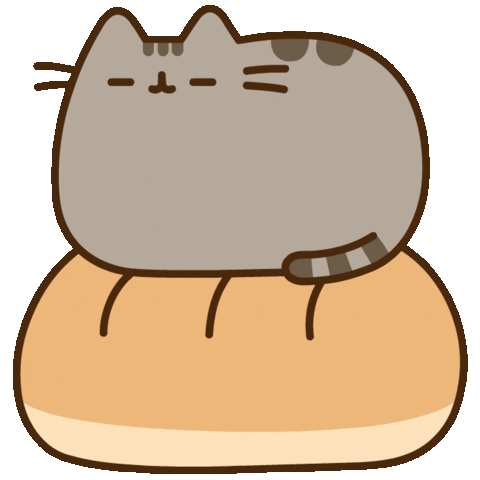 def suma_maxima_dp(arr):
  n = len(arr)
  if n == 1:
    return arr[0]
Si es de largo 1, estamos en el caso base
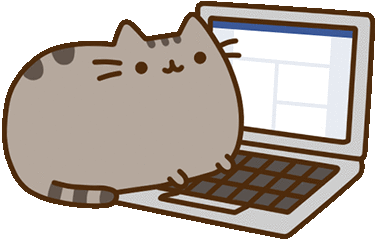 def suma_maxima_dp(arr):
  n = len(arr)
  if n == 1:
    return arr[0]
  else:
    primera_mitad = arr[:n//2]
    segunda_mitad = arr[n//2:]
    MSMI = 0 
    MSMD = 0
    TSMI = 0
    TSMD = 0
Calculamos las mitades 
y Inicializamos variables auxiliares
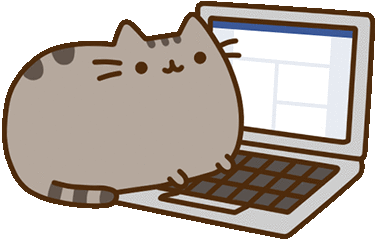 def suma_maxima_dp(arr):
  n = len(arr)
  if n == 1:
    return arr[0]
  else:
    primera_mitad = arr[:n//2]
    segunda_mitad = arr[n//2:]
    MSMI = 0 
    MSMD = 0
    TSMI = 0
    TSMD = 0
    for i in range(len(primera_mitad)-1,-1,-1):
      TSMI += arr[i]
      if TSMI > MSMI: 
        MSMI = TSMI
Suma máxima desde el centro a la izquierda
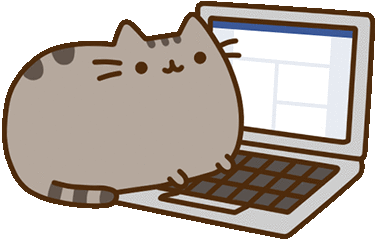 def suma_maxima_dp(arr):
  n = len(arr)
  if n == 1:
    return arr[0]
  else:
    primera_mitad = arr[:n//2]
    segunda_mitad = arr[n//2:]
    MSMI = 0 
    MSMD = 0
    TSMI = 0
    TSMD = 0
    for i in range(len(primera_mitad)-1,-1,-1):
      TSMI += arr[i]
      if TSMI > MSMI: 
        MSMI = TSMI
    for i in range(len(primera_mitad),n):
      TSMD += arr[i]
      if TSMD > MSMD: 
        MSMD = TSMD
Suma máxima desde el centro a la derecha
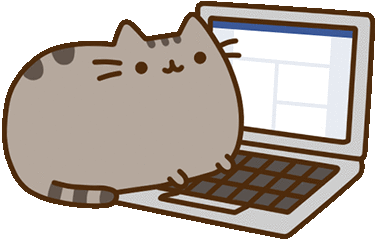 def suma_maxima_dp(arr):
  n = len(arr)
  if n == 1:
    return arr[0]
  else:
    primera_mitad = arr[:n//2]
    segunda_mitad = arr[n//2:]
    MSMI = 0 
    MSMD = 0
    TSMI = 0
    TSMD = 0
    for i in range(len(primera_mitad)-1,-1,-1):
      TSMI += arr[i]
      if TSMI > MSMI: 
        MSMI = TSMI
    for i in range(len(primera_mitad),n):
      TSMD += arr[i]
      if TSMD > MSMD: 
        MSMD = TSMD
    maxSumMedio = MSMI + MSMD
Calculamos la unión de ambas partes
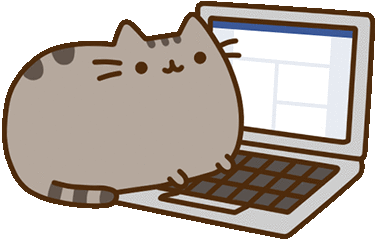 def suma_maxima_dp(arr):
  n = len(arr)
  if n == 1:
    return arr[0]
  else:
    primera_mitad = arr[:n//2]
    segunda_mitad = arr[n//2:]
    MSMI = 0 
    MSMD = 0
    TSMI = 0
    TSMD = 0
    for i in range(len(primera_mitad)-1,-1,-1):
      TSMI += arr[i]
      if TSMI > MSMI: 
        MSMI = TSMI
    for i in range(len(primera_mitad),n):
      TSMD += arr[i]
      if TSMD > MSMD: 
        MSMD = TSMD
    maxSumMedio = MSMI + MSMD
    return max(suma_maxima_dp(primera_mitad), suma_maxima_dp(segunda_mitad), maxSumMedio)
Realizamos la llamada recursiva para las mitades
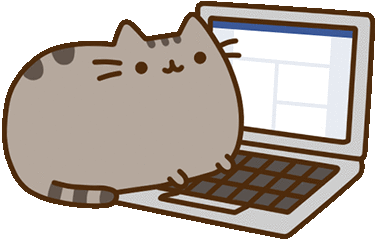 Tratemos de optimizarlo
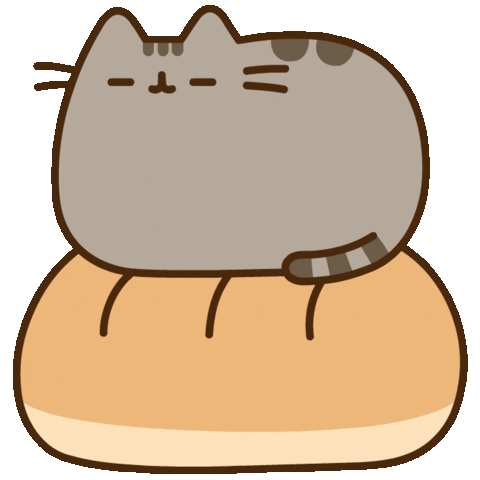 No necesitamos saber dónde está la subsecuencia
La mejor subsecuencia no puede comenzar con número negativo
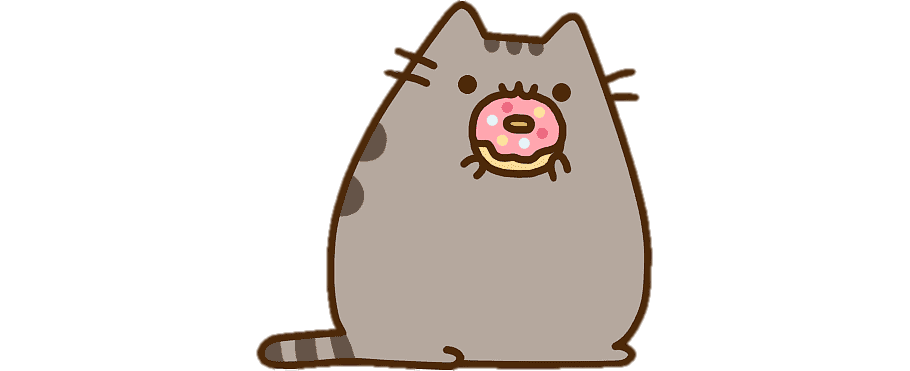 No necesitamos saber dónde está la subsecuencia
La mejor subsecuencia no puede comenzar con número negativo
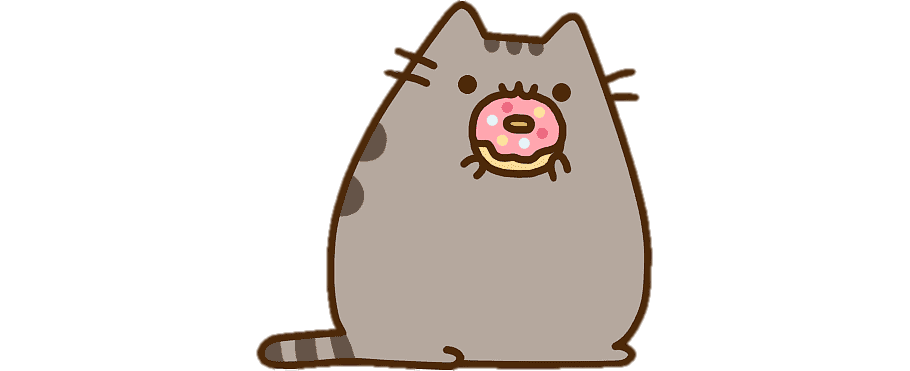 Corolario: cualquier subsecuencia negativa no puede ser prefijo de la subsecuencia óptima.
Con esto, se puede plantear un algoritmo iterativo que resuelve el problema:
Se almacenan ambos valores (inicialmente 0).
Se incrementa j en 1.
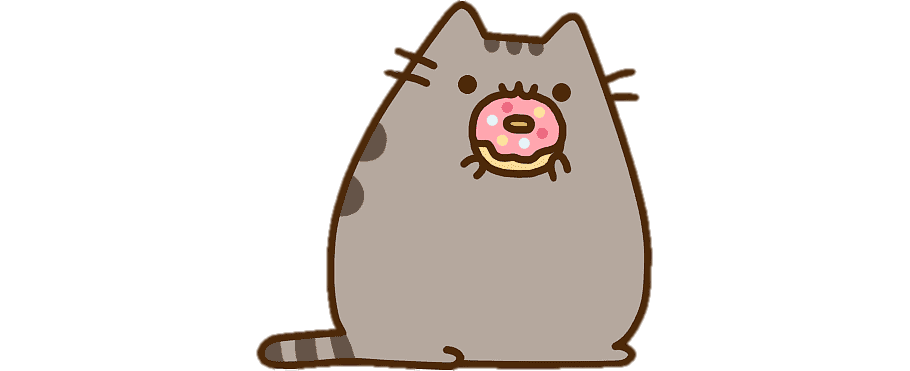 Con esto, se puede plantear un algoritmo iterativo que resuelve el problema:
Se almacenan ambos valores (inicialmente 0).
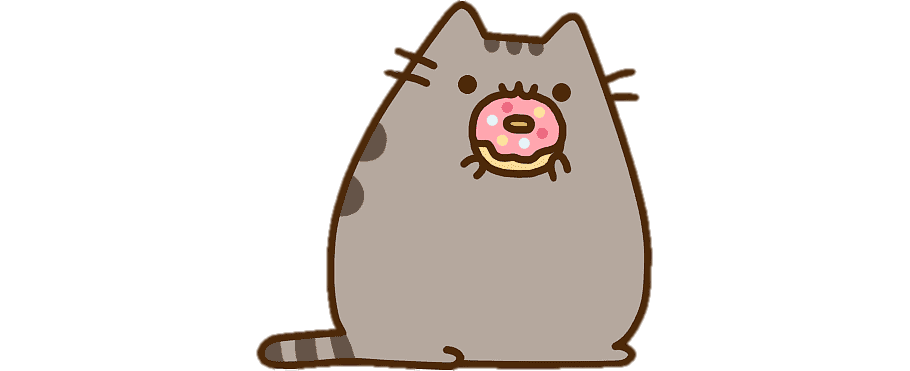 Con esto, se puede plantear un algoritmo iterativo que resuelve el problema:
Se almacenan ambos valores (inicialmente 0).
Se incrementa j en 1.
Se actualiza la mejor subsecuencia si es necesario.
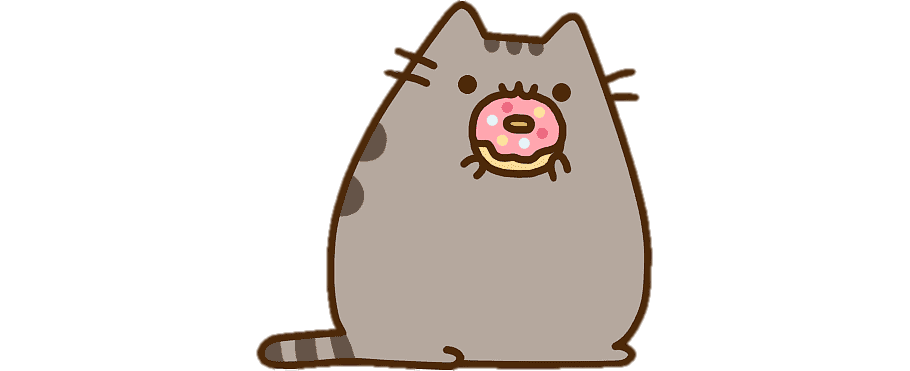 Con esto, se puede plantear un algoritmo iterativo que resuelve el problema:
Se almacenan ambos valores (inicialmente 0).
Se incrementa j en 1.
Se actualiza la mejor subsecuencia si es necesario.
Si subsecuencia que termina en j es < 0 se puede descartar, volver su valor a 0.
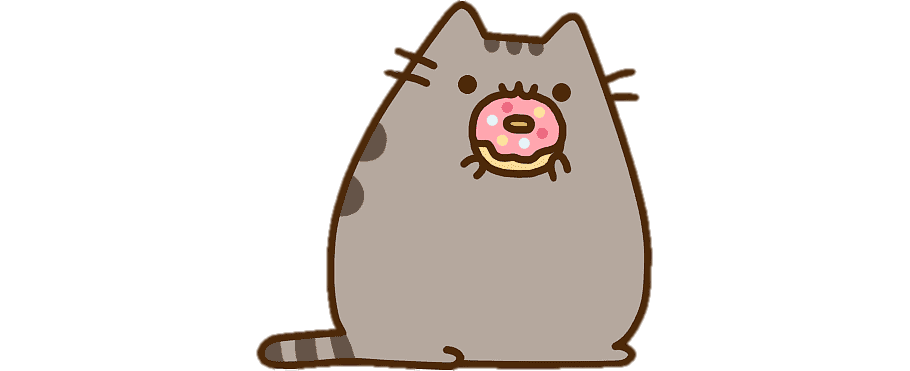 def suma_maxima_optima(arr):
  n = len(arr)
  maxSum = 0
  thisSum = 0
Inicializamos las variables
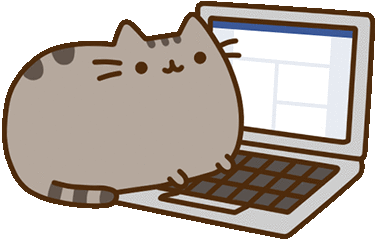 def suma_maxima_optima(arr):
  n = len(arr)
  maxSum = 0
  thisSum = 0
  for i in range(0,n):
    thisSum += arr[i]
Avanzamos en el arreglo y vamos acumulando
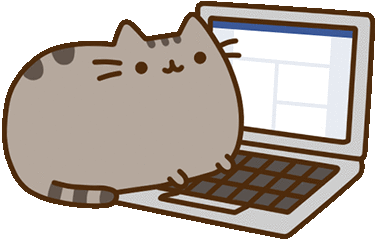 def suma_maxima_optima(arr):
  n = len(arr)
  maxSum = 0
  thisSum = 0
  for i in range(0,n):
    thisSum += arr[i]
    if thisSum > maxSum:
      maxSum = thisSum
Si lo acumulado es mayor al valor guardado, actualizamos
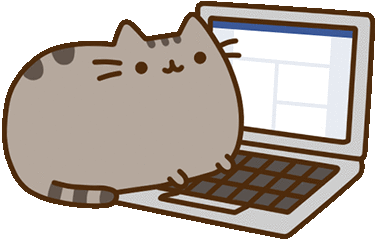 def suma_maxima_optima(arr):
  n = len(arr)
  maxSum = 0
  thisSum = 0
  for i in range(0,n):
    thisSum += arr[i]
    if thisSum > maxSum:
      maxSum = thisSum
    elif thisSum < 0:
      thisSum = 0
Si en negativo reiniciamos la cuenta
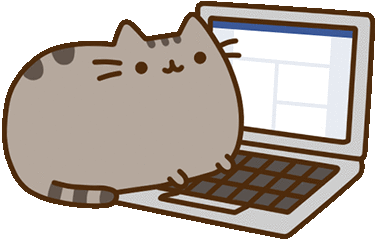 def suma_maxima_optima(arr):
  n = len(arr)
  maxSum = 0
  thisSum = 0
  for i in range(0,n):
    thisSum += arr[i]
    if thisSum > maxSum:
      maxSum = thisSum
    elif thisSum < 0:
      thisSum = 0
  return maxSum
Retornamos el valor
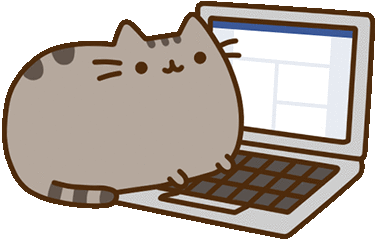